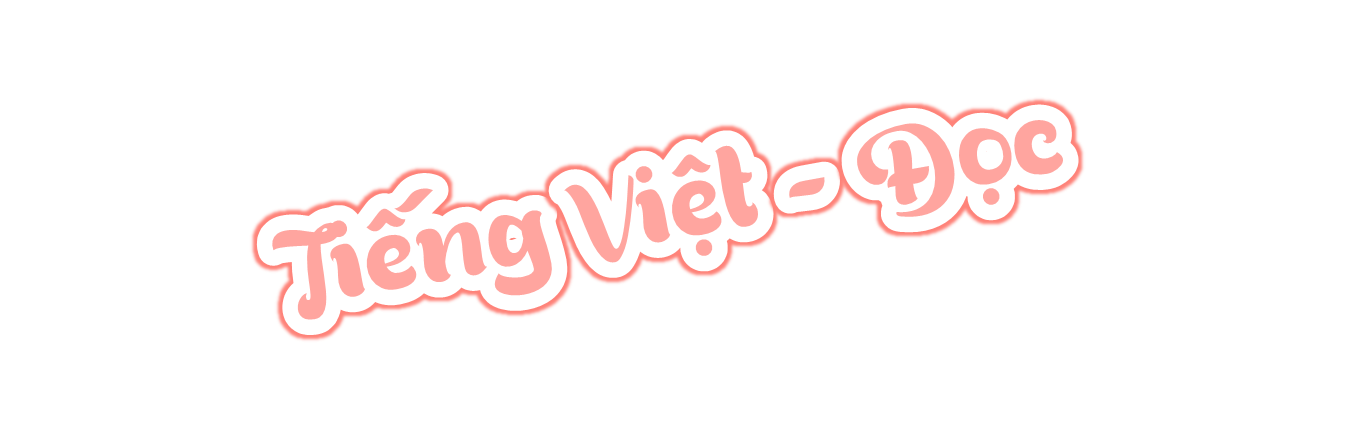 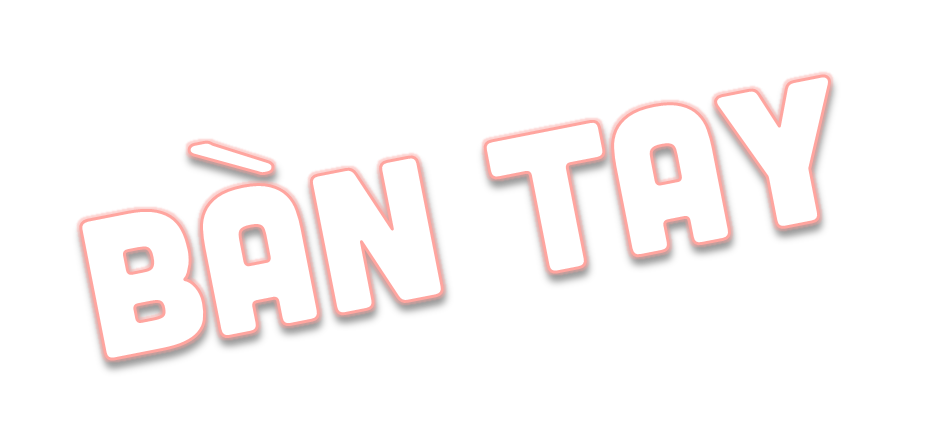 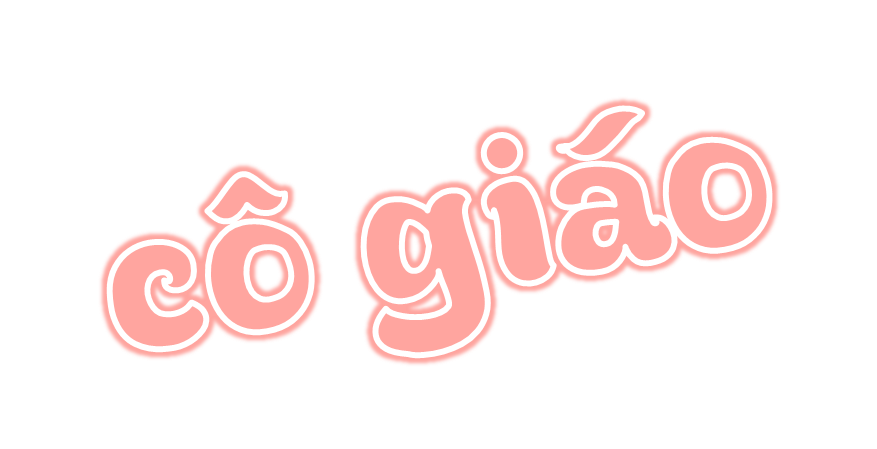 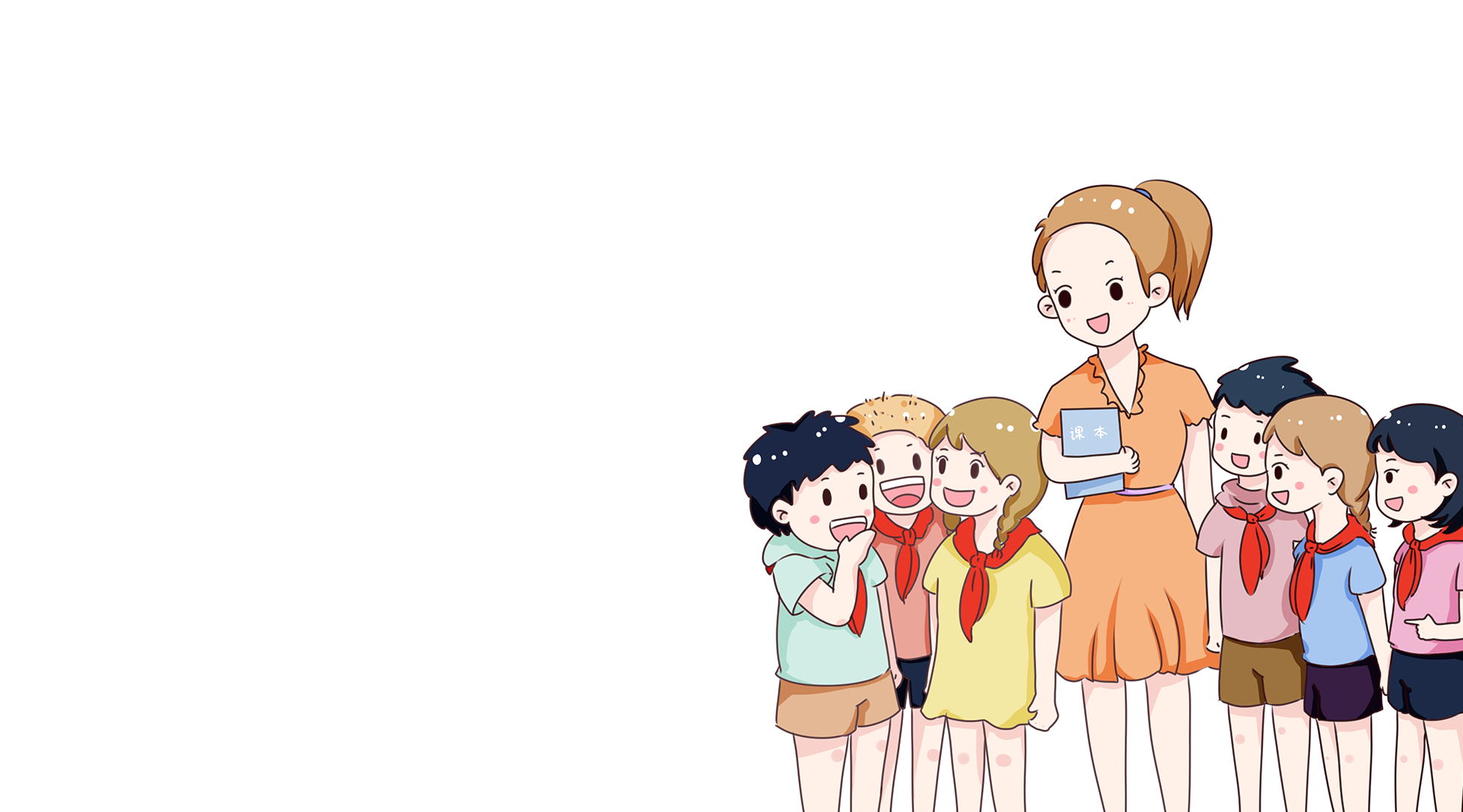 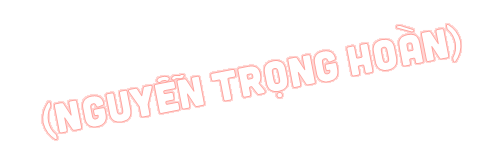 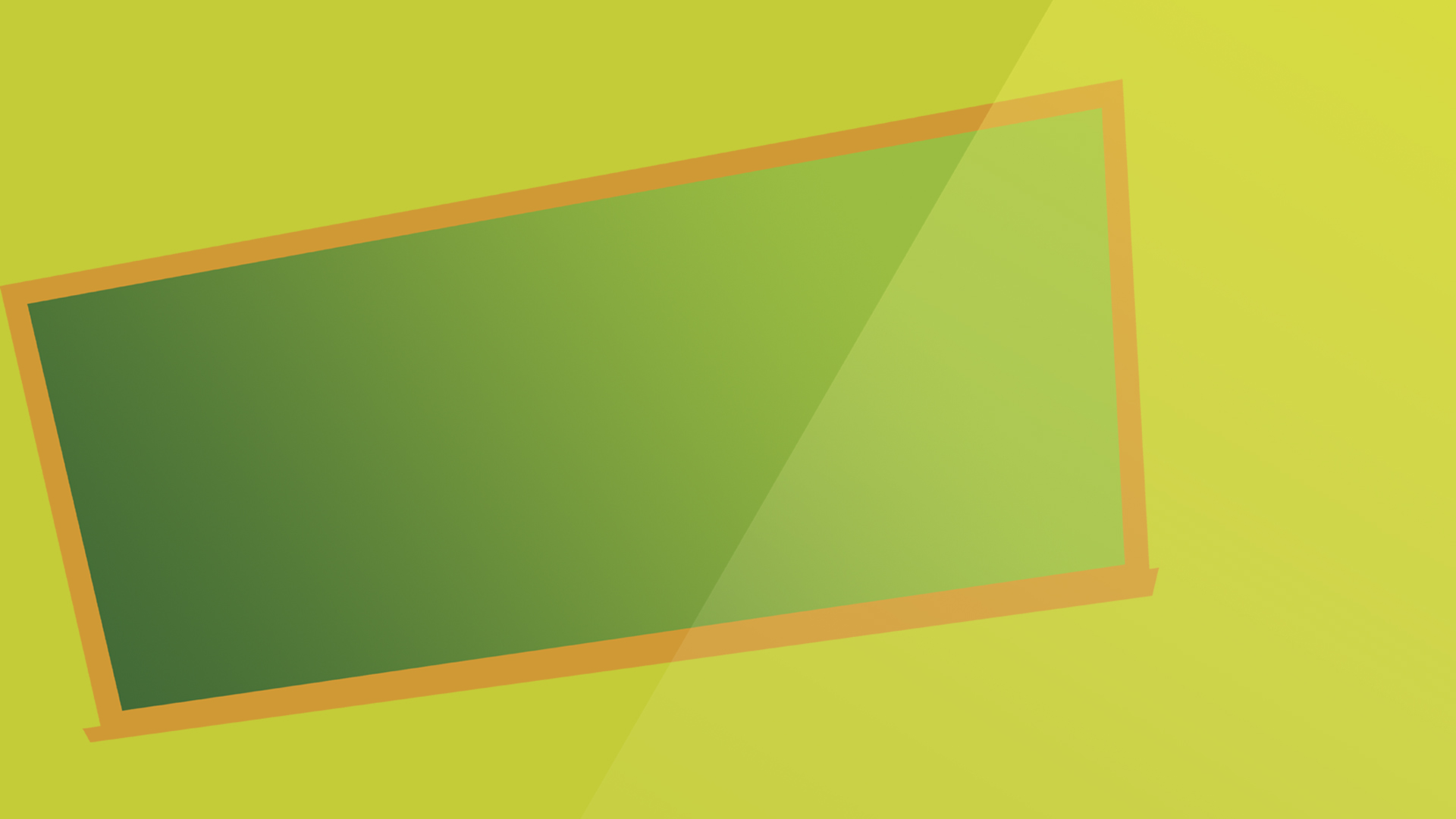 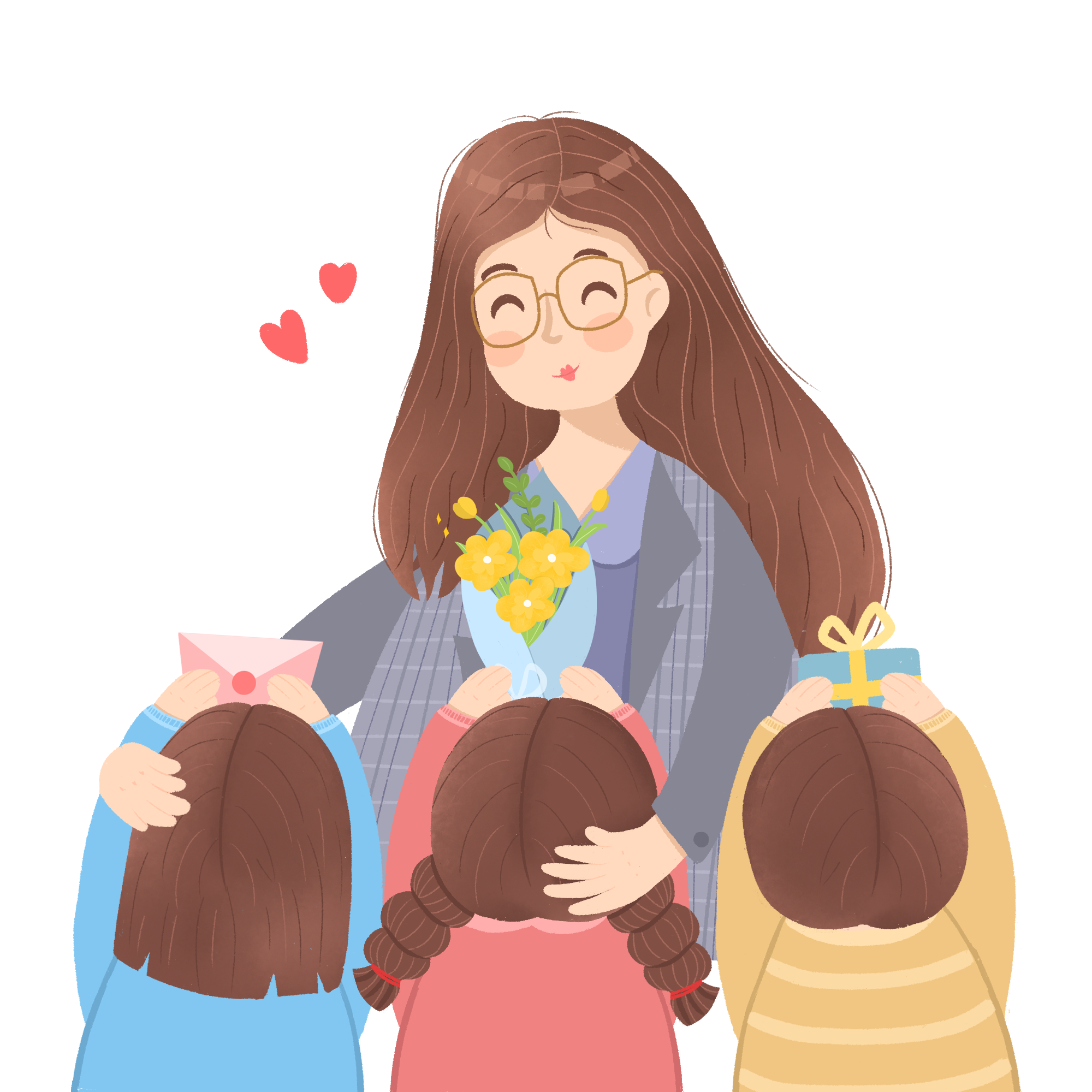 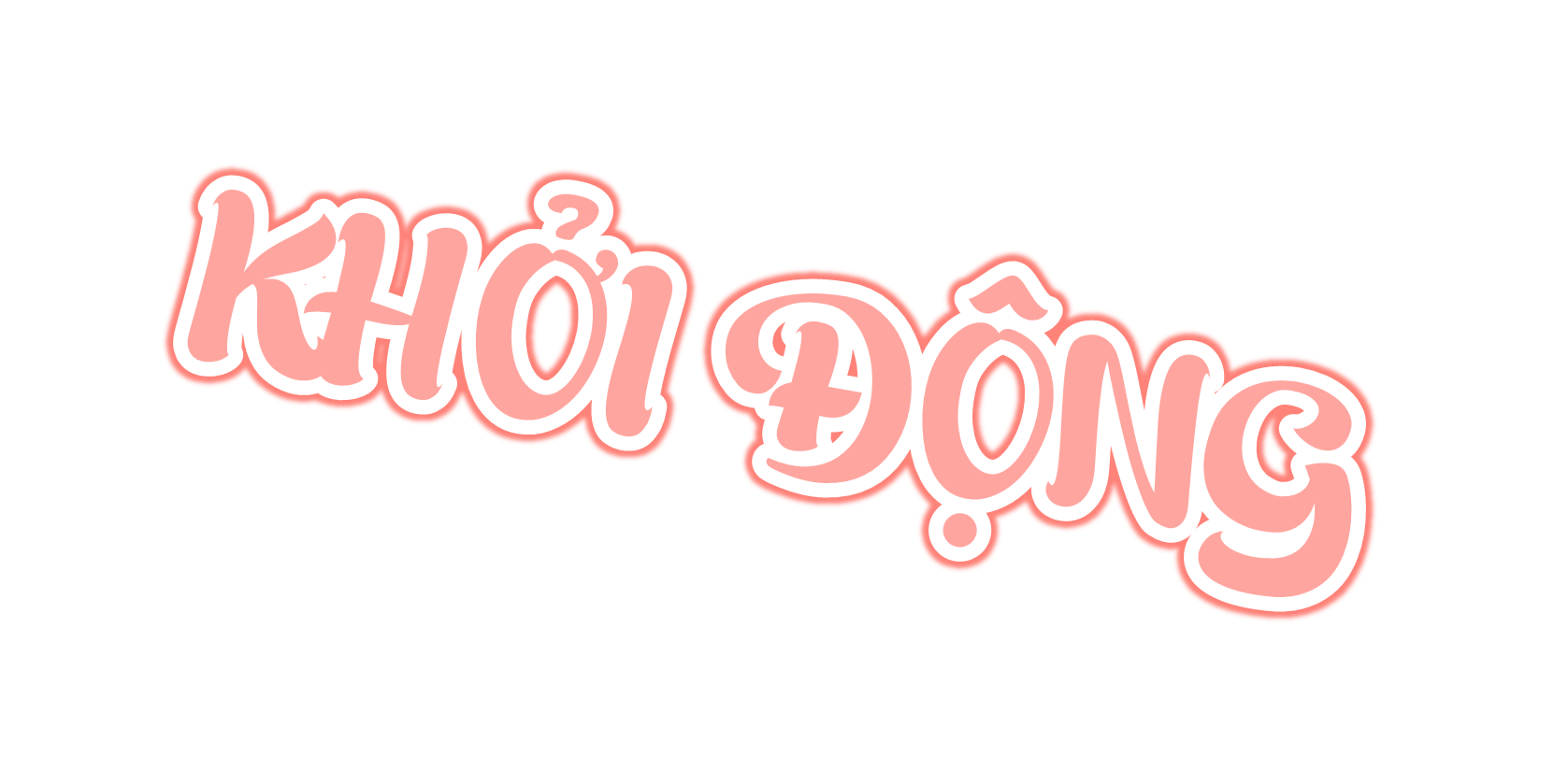 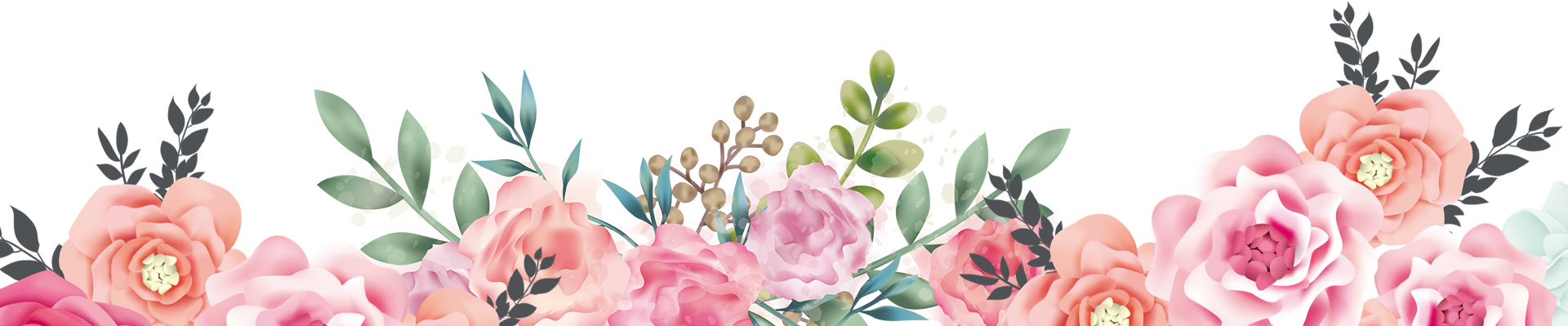 Trao đổi với bạn về những công việc hằng ngày của thầy cô giáo lớp em theo gợi ý: Tên việc, cách thực hiện, cảm xúc của thầy cô khi thực hiện công việc,…
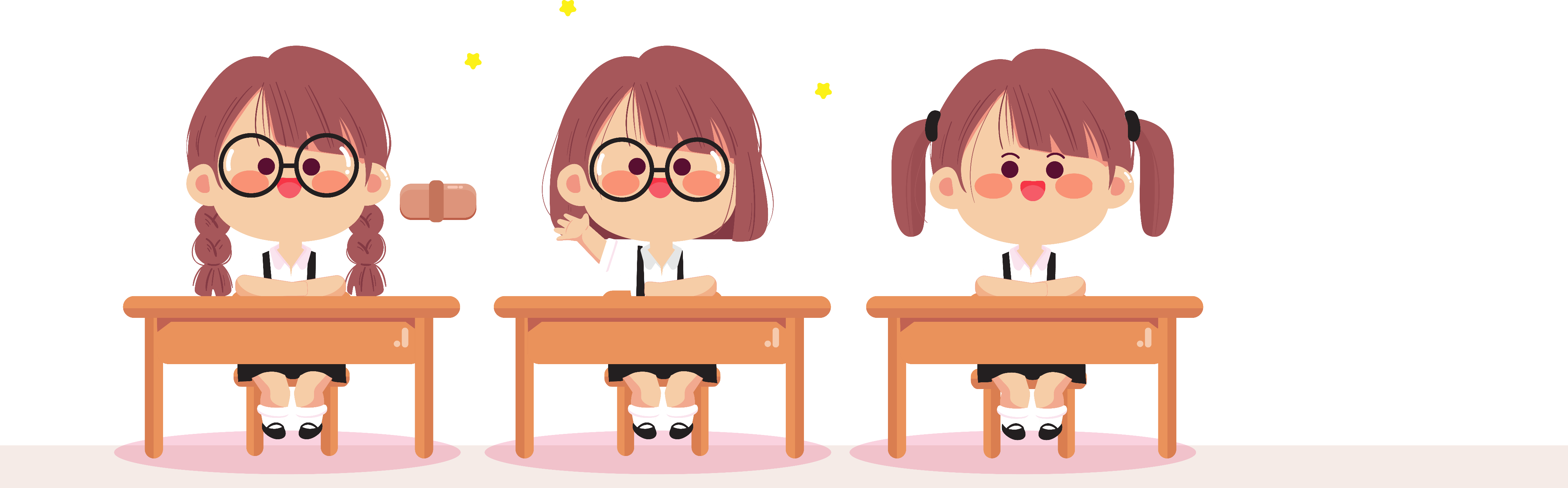 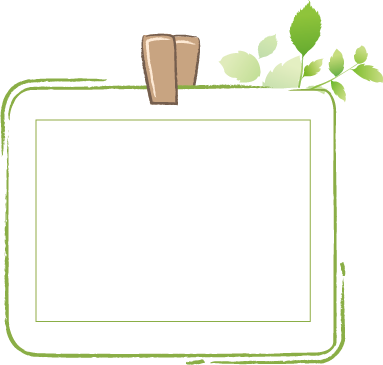 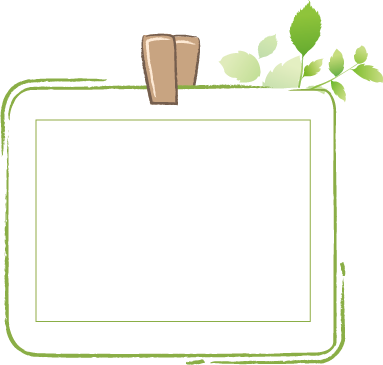 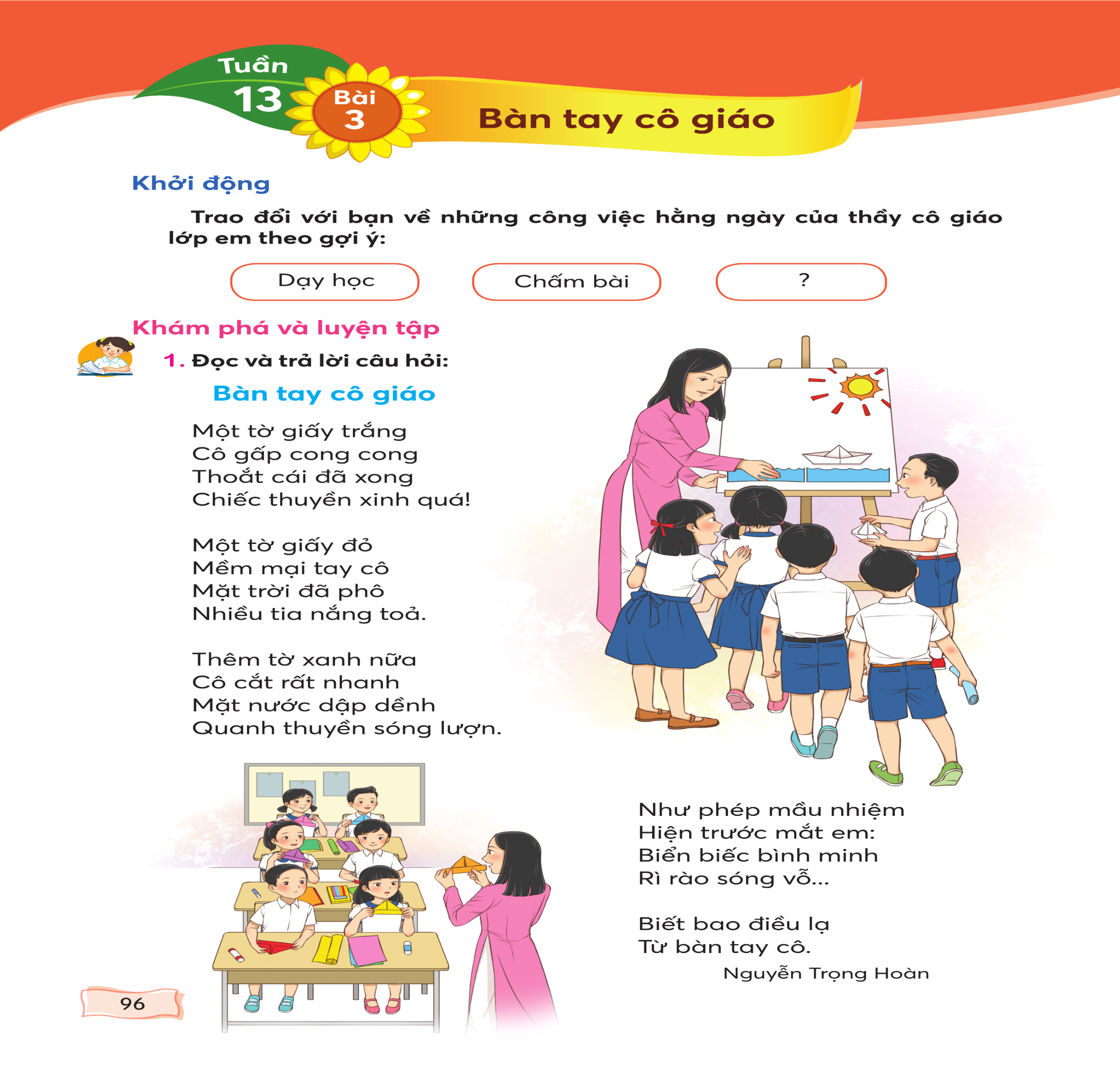 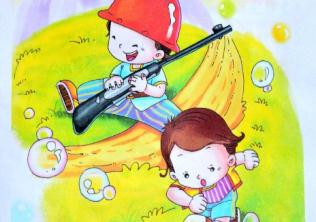 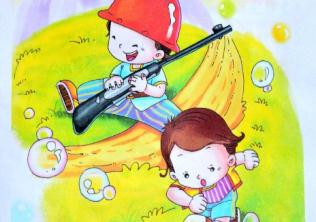 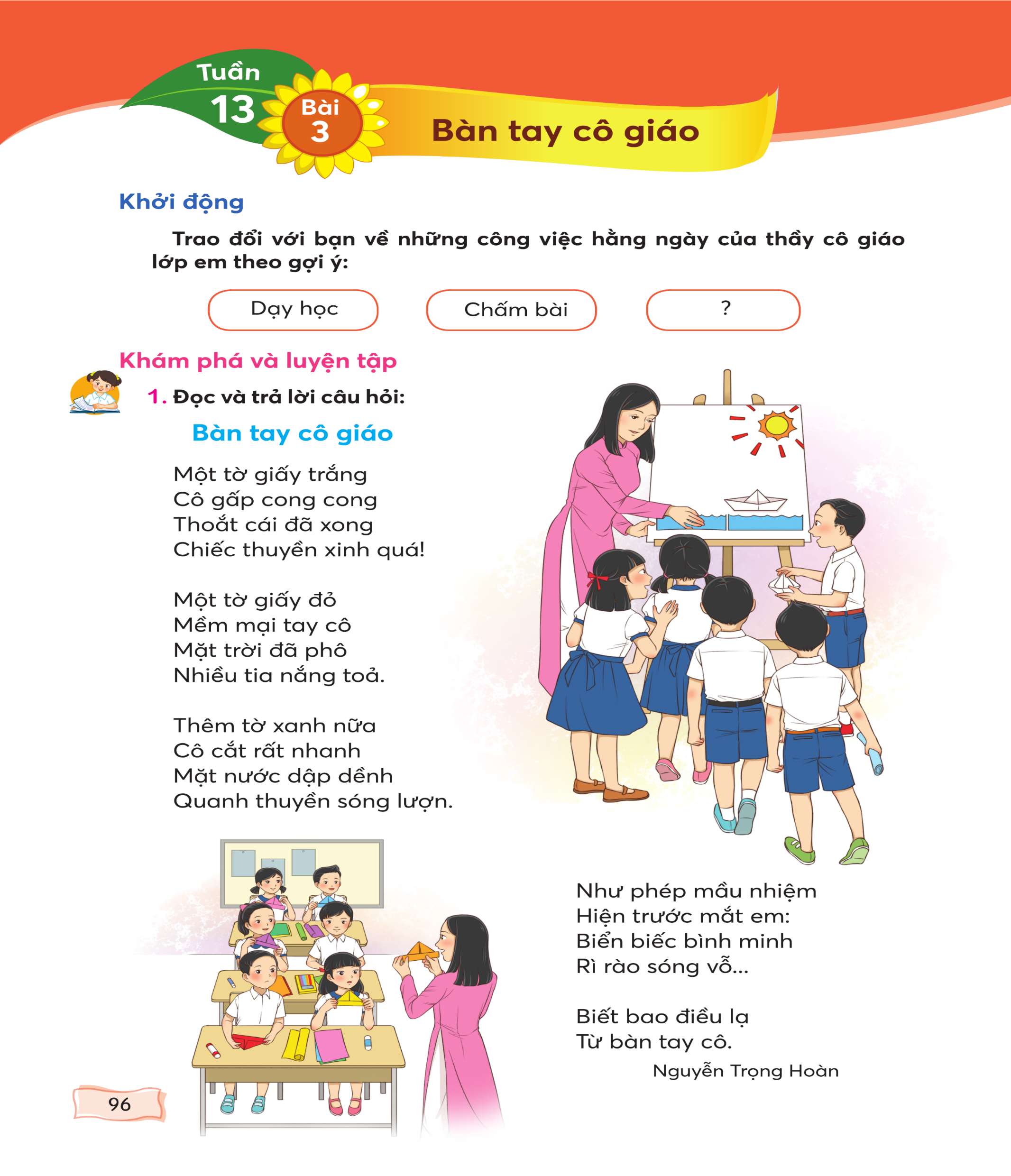 Bức tranh vẽ những gì?
Thứ  ngày  tháng  năm 2022
Tiếng Việt
Chủ đề: Cùng em sáng tạo
Bài 3: Bàn tay cô giáo (Tiết 1)
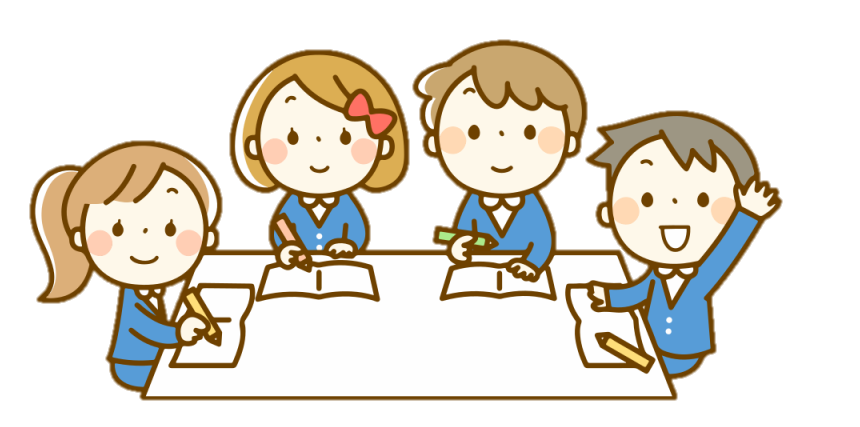 Nguyễn Trọng Hoàn
Trang 96
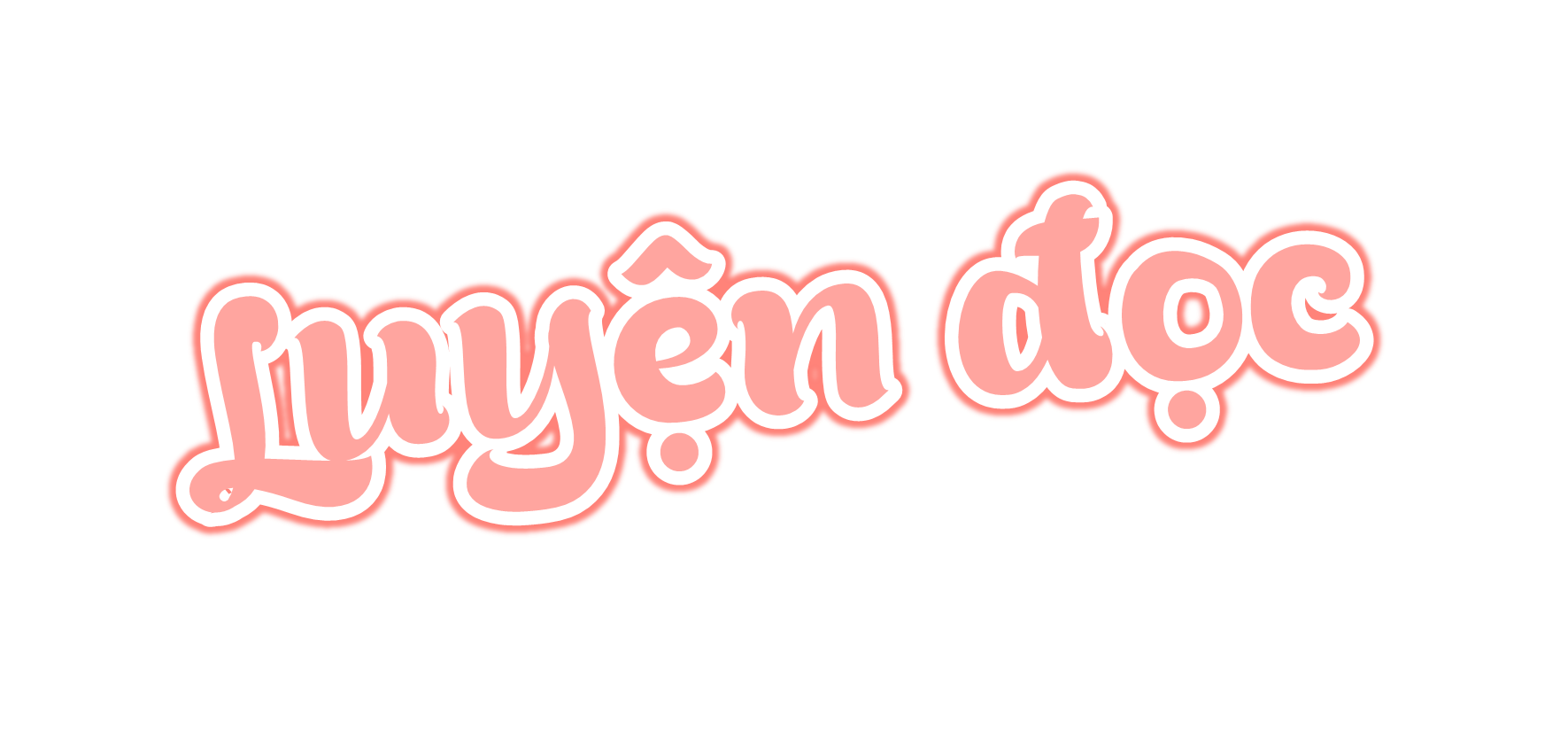 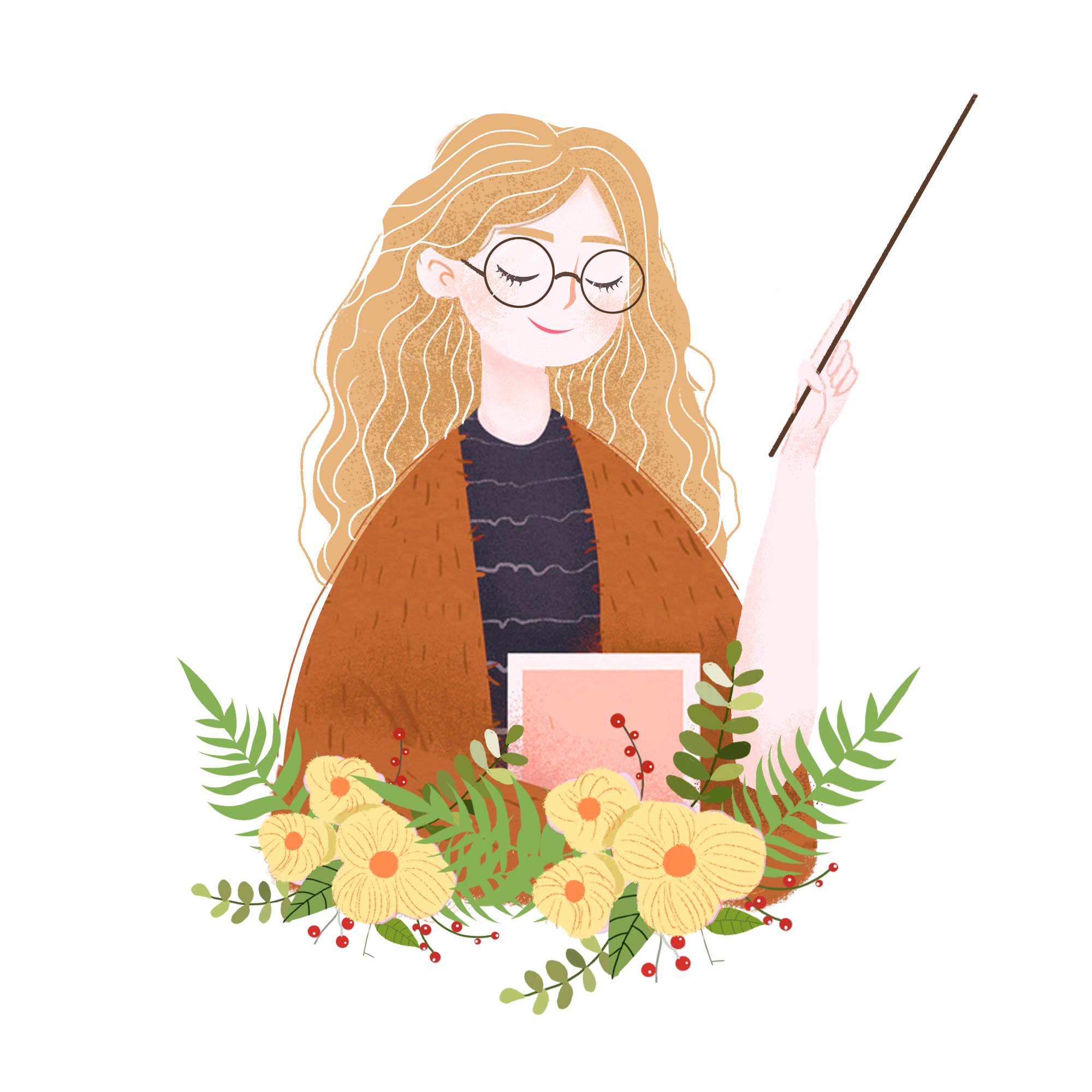 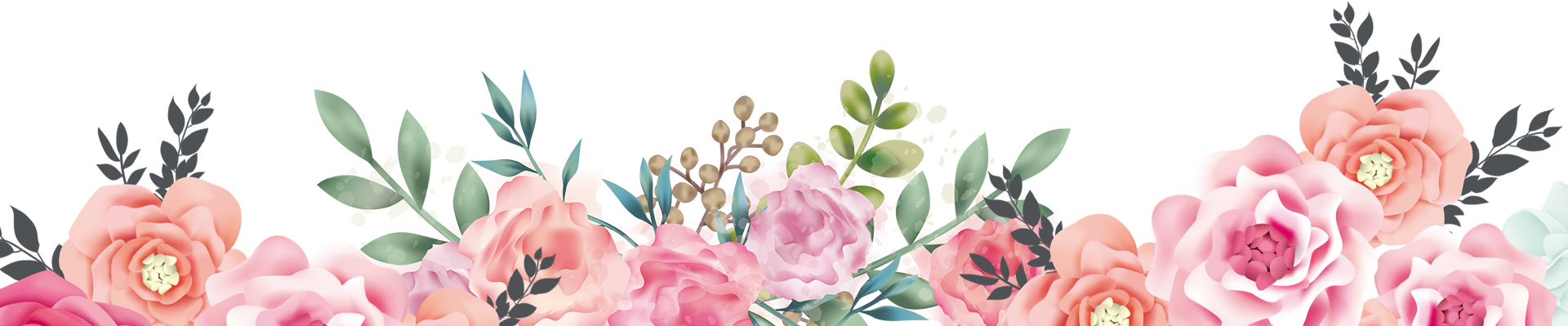 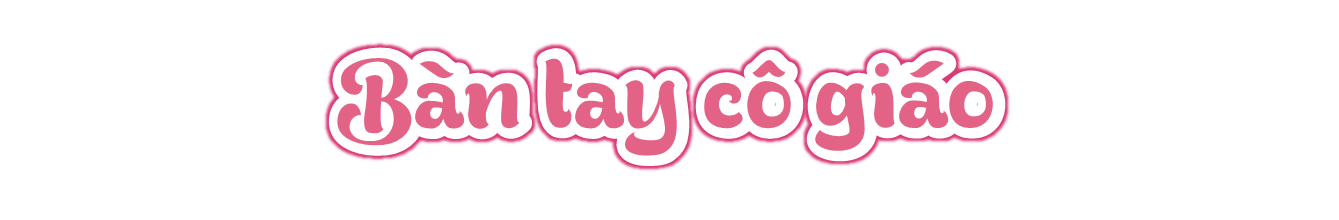 Một tờ giấy trắng
Cô gấp cong cong
Thoắt cái đã xong
Chiếc thuyền xinh quá!

Một tờ giấy đỏ
Mềm mại tay cô
Mặt trời đã phô
Nhiều tia nắng toả.
Thêm tờ xanh nữa
Cô cắt rất nhanh
Mặt nước dập dềnh
Quanh thuyền sóng lượn.

Như phép mầu nhiệm
Hiện trước mắt em:
Biển biếc bình minh
Rì rào sóng vỗ...

Biết bao điều lạ
Từ bàn tay cô.
( Nguyễn Trọng Hoàn)
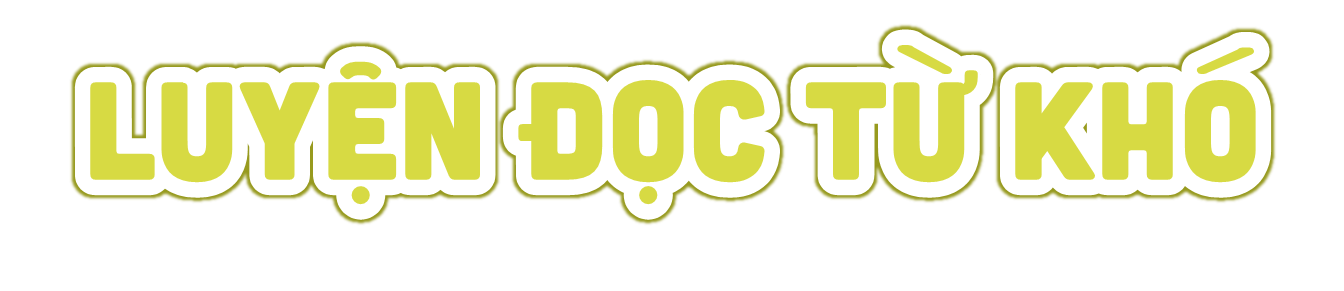 giấy trắng
quanh thuyền
sóng lượn
nắng tỏa
rì rào
sóng vỗ
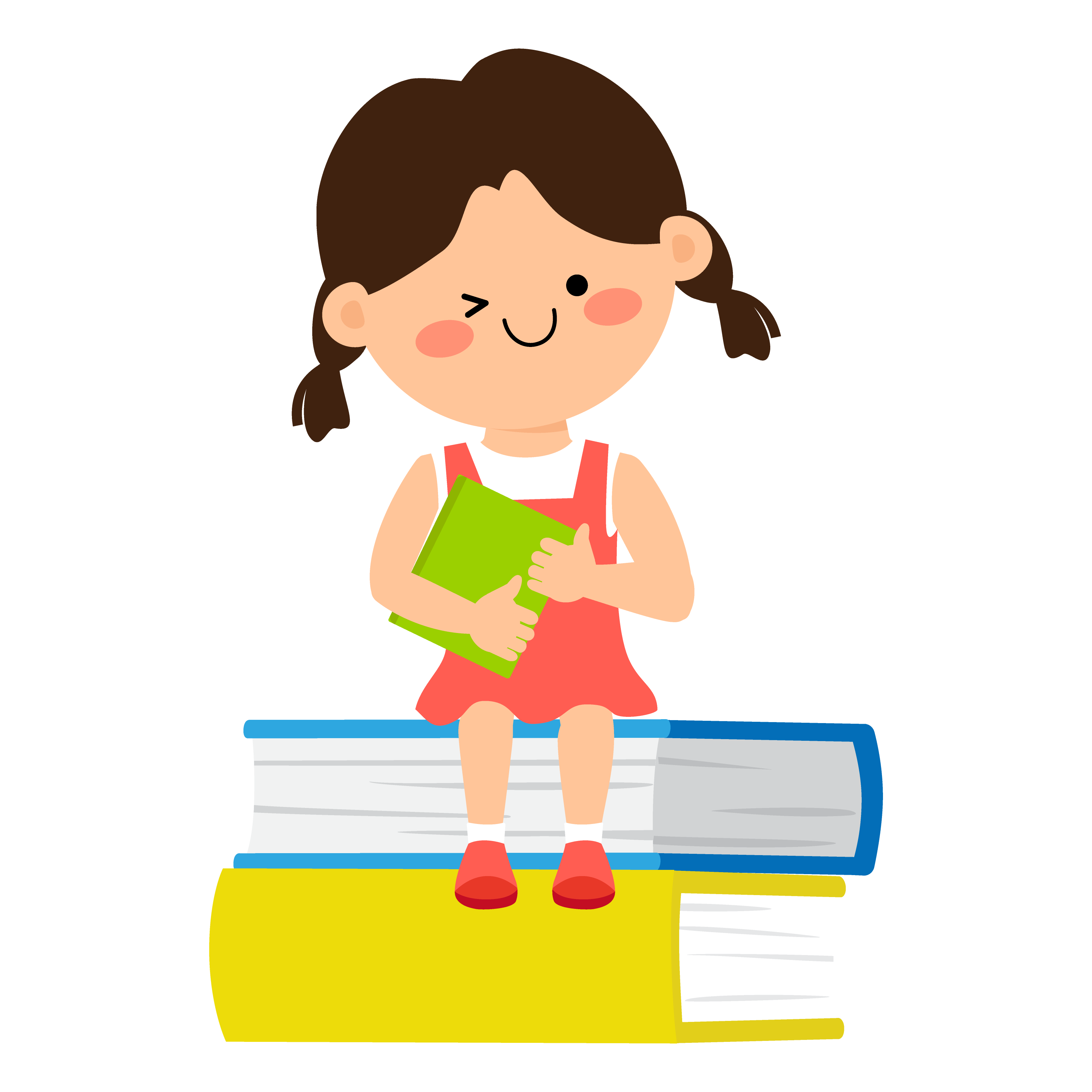 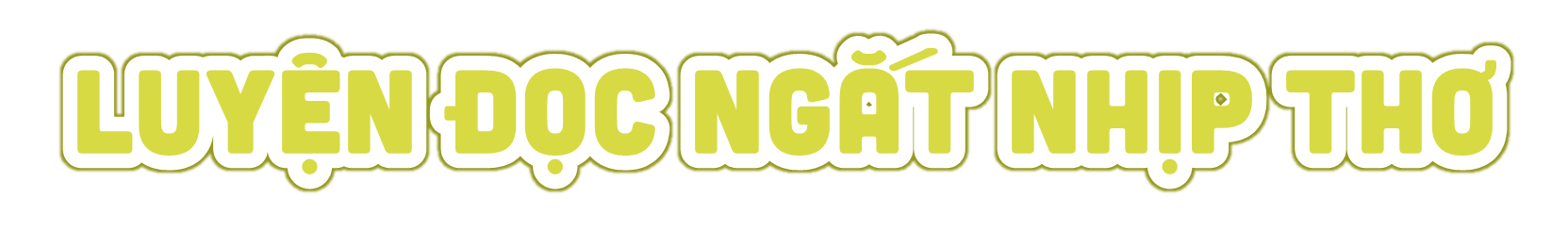 Mặt nước  dập dềnh
Quanh thuyền  sóng lượn.
Ngắt nhịp 2/2
Một  tờ giấy đỏ
Một  tờ giấy trắng
Ngắt nhịp 1/3
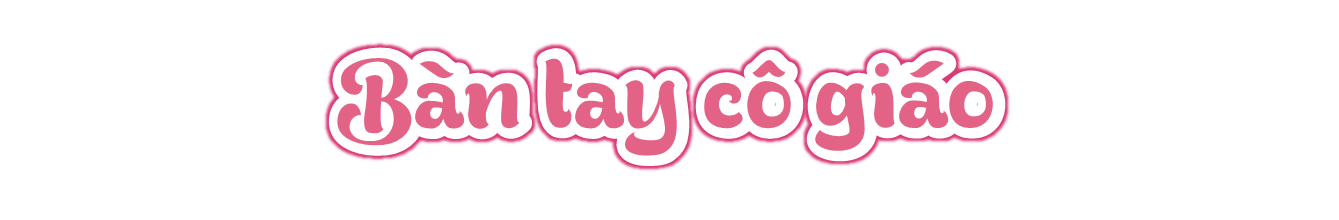 Một tờ giấy trắng
Cô gấp cong cong
Thoắt cái đã xong
Chiếc thuyền xinh quá!

Một tờ giấy đỏ
Mềm mại tay cô
Mặt trời đã phô
Nhiều tia nắng toả.
Thêm tờ xanh nữa
Cô cắt rất nhanh
Mặt nước dập dềnh
Quanh thuyền sóng lượn.

Như phép mầu nhiệm
Hiện trước mắt em:
Biển biếc bình minh
Rì rào sóng vỗ...

Biết bao điều lạ
Từ bàn tay cô.
( Nguyễn Trọng Hoàn)
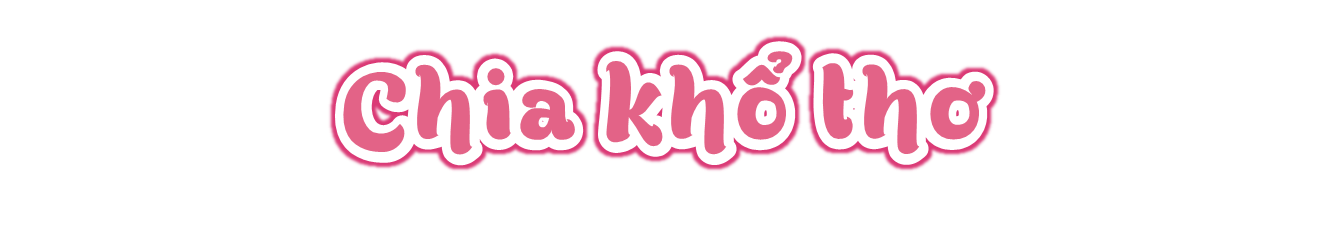 Khổ 1: Từ đầu đến xinh quá
Khổ 2: Tiếp theo cho đến nắng tỏa.
Khổ 3: Tiếp theo cho đến sóng lượn.
Khổ 4: Tiếp theo cho đến sóng vỗ.
Khổ 5: Còn lại.
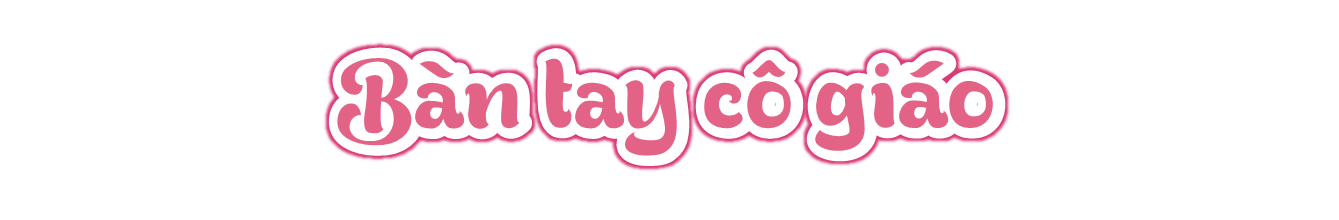 Một tờ giấy trắng
Cô gấp cong cong
Thoắt cái đã xong
Chiếc thuyền xinh quá!

Một tờ giấy đỏ
Mềm mại tay cô
Mặt trời đã phô
Nhiều tia nắng toả.
Thêm tờ xanh nữa
Cô cắt rất nhanh
Mặt nước dập dềnh
Quanh thuyền sóng lượn.

Như phép mầu nhiệm
Hiện trước mắt em:
Biển biếc bình minh
Rì rào sóng vỗ...

Biết bao điều lạ
Từ bàn tay cô.
3
1
4
2
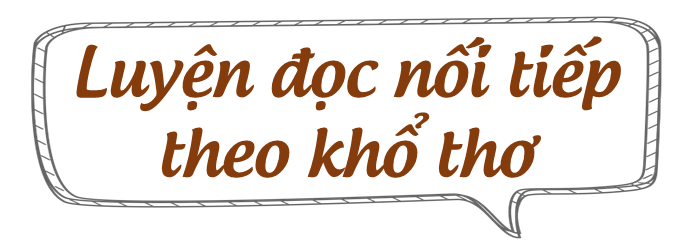 5
(Nguyễn Trọng Hoàn)
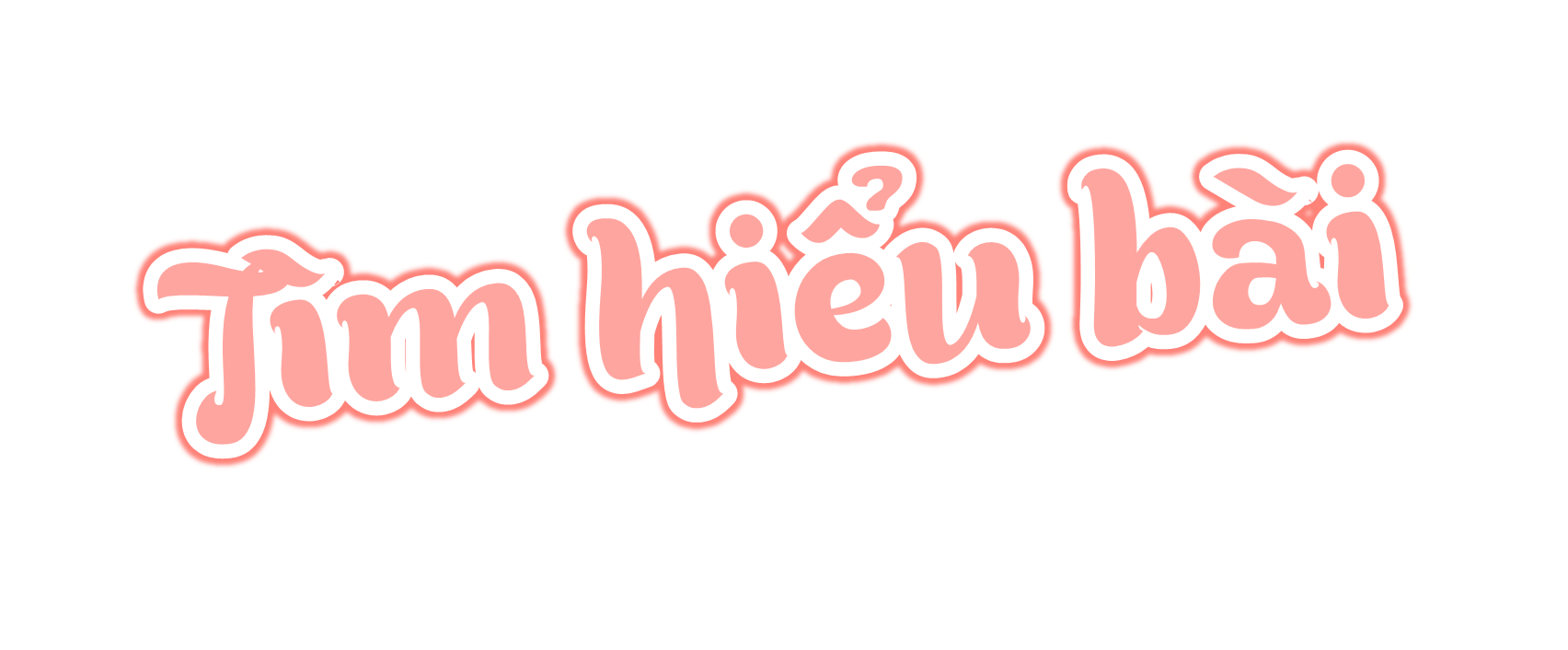 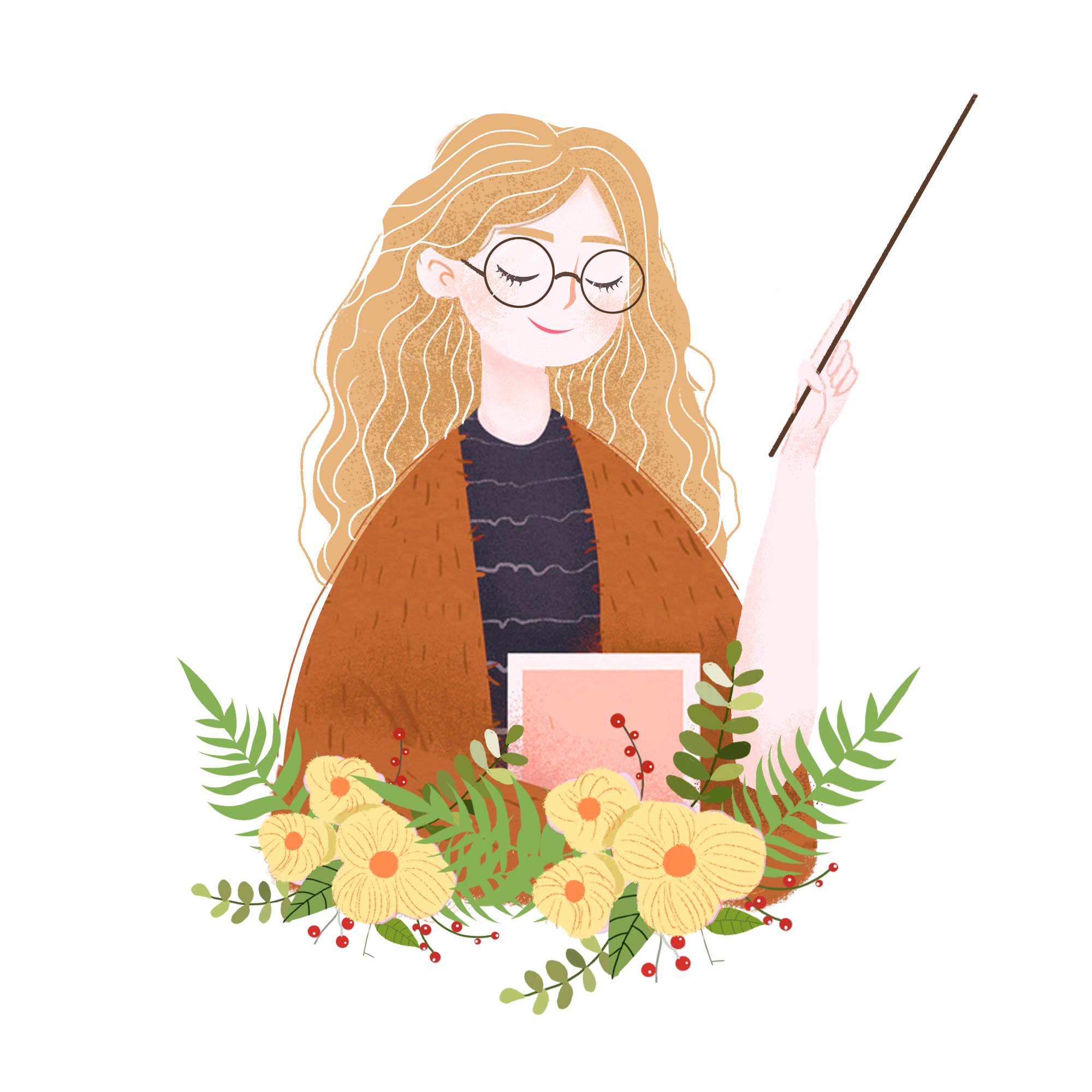 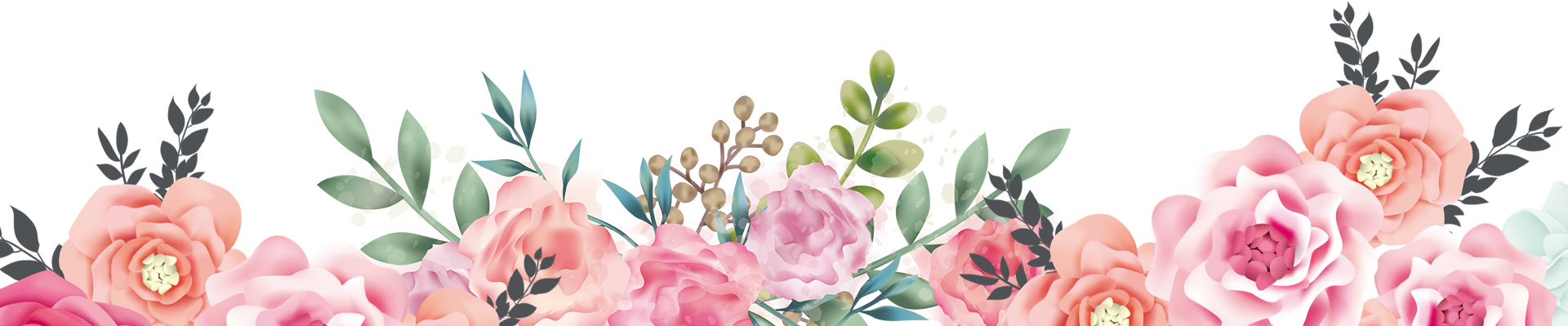 Phô:
Bày ra, lộ ra.
Có phép lạ, tài tình.
Động tác lên xuống, nhịp nhàng.
Mầu nhiệm:
Dập dềnh:
Câu 1: Cô giáo đã tạo ra những gì từ mỗi tờ giấy màu?
Từ một tờ giấy trắng, thoắt một cái cô đã gấp xong một chiếc thuyền cong cong rất xinh.
Với một tờ giấy đỏ, bàn tay mềm mại của cô đã làm ra một mặt trời với nhiều tia nắng tỏa.
Thêm tờ giấy xanh, cô cắt rất nhanh, tạo ra một mặt nước dập dềnh, những làn sóng lượn quanh thuyền.
Những sản phẩm được làm từ bàn tay cô
Mặt trời với nhiều tia nắng tỏa
Mặt nước dập dềnh
Chiếc thuyền cong cong
Câu 2: Tìm từ ngữ cho thấy:
a. Cô giáo tạo ra bức tranh rất nhanh và rất khéo.
b. Những sản phẩm cô giáo làm ra rất đẹp.
a. thoắt, nhanh, mềm mại.
b. xinh, màu nhiệm, lạ.
Câu 3:Em thích hình ảnh nào trong bức tranh của cô giáo? Vì sao?
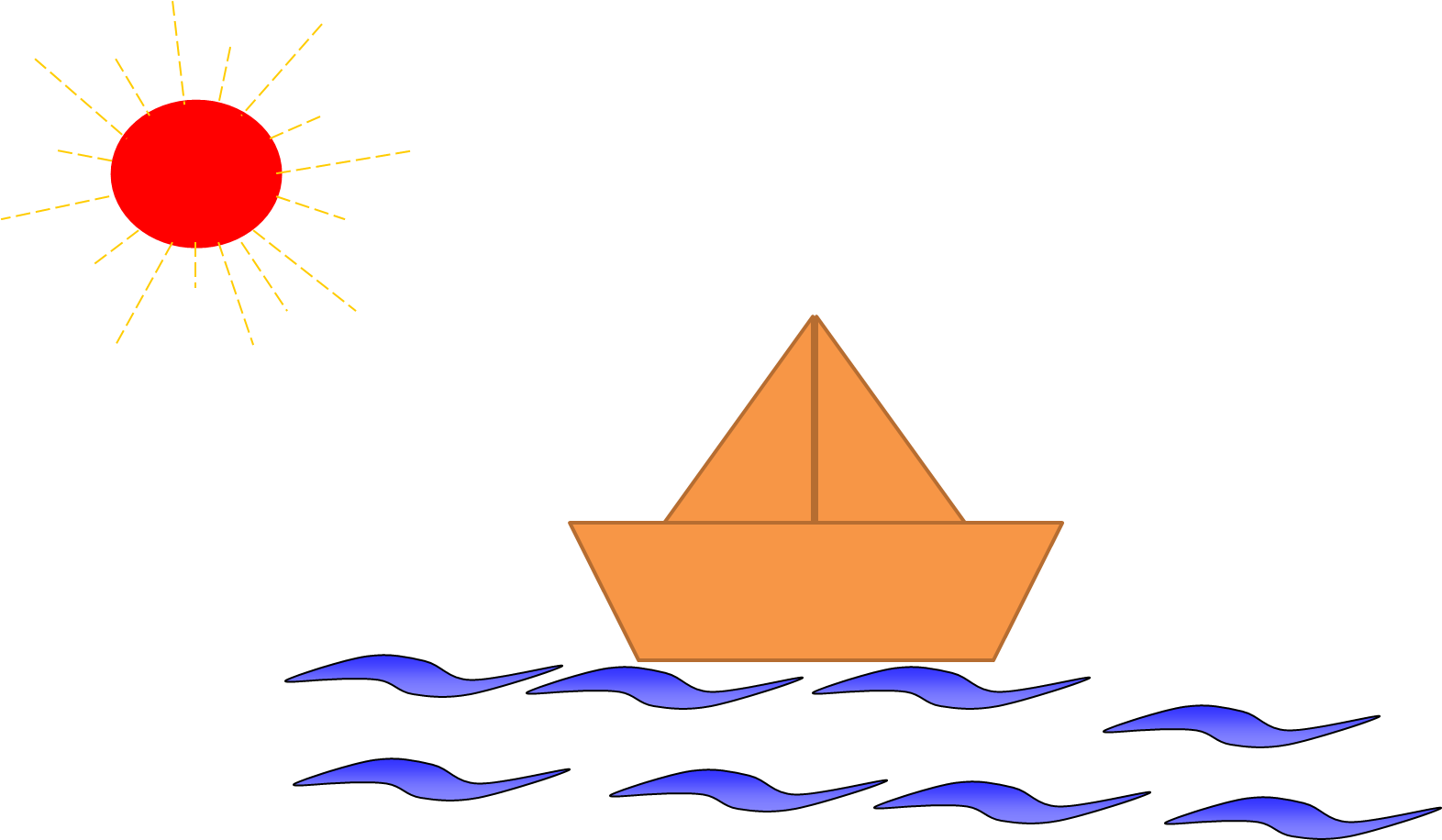 Câu 4: Bài thơ nói về điều gì?
Chiếc thuyền cô giáo gấp rất xinh.
Cô giáo của em rất khéo tay.
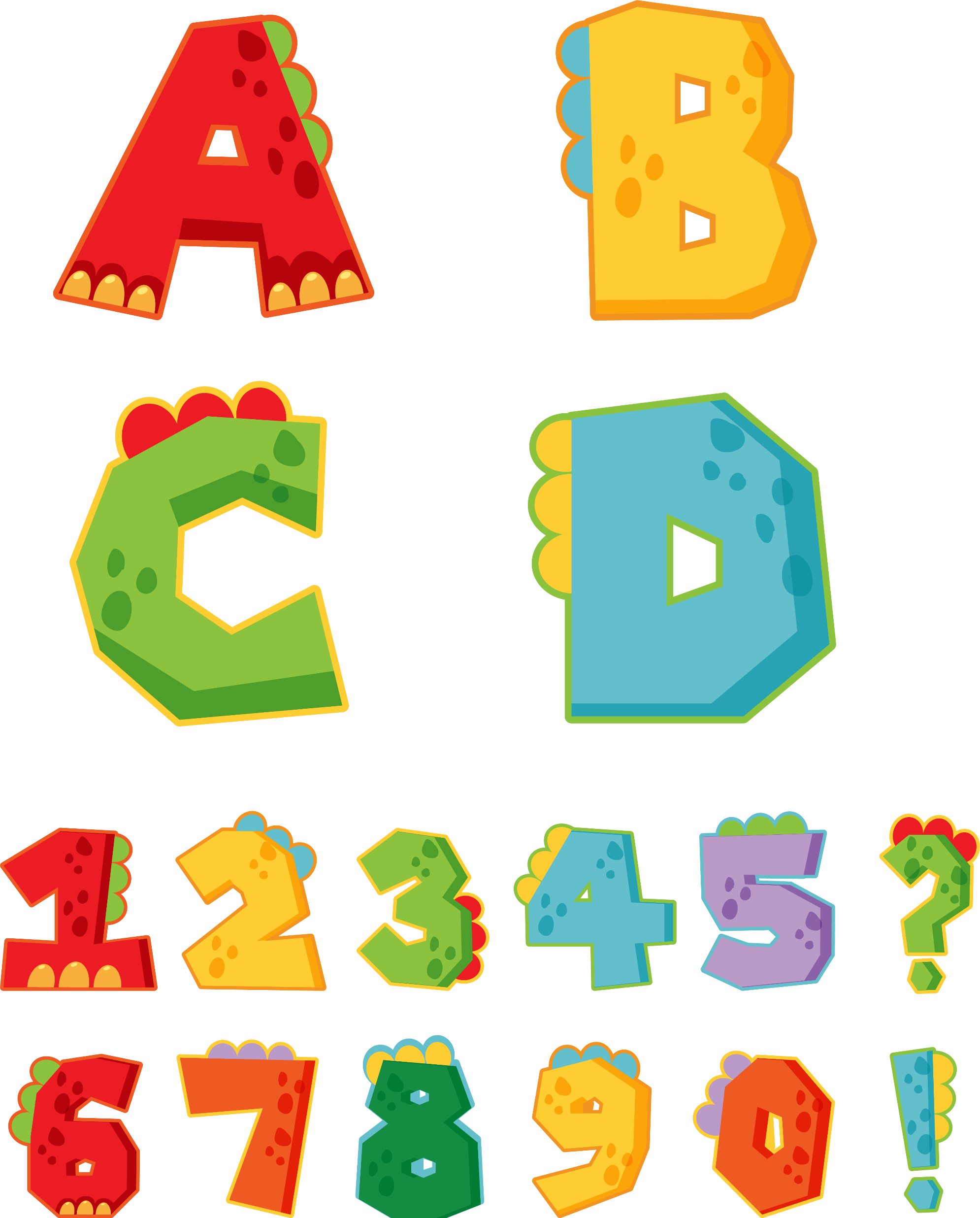 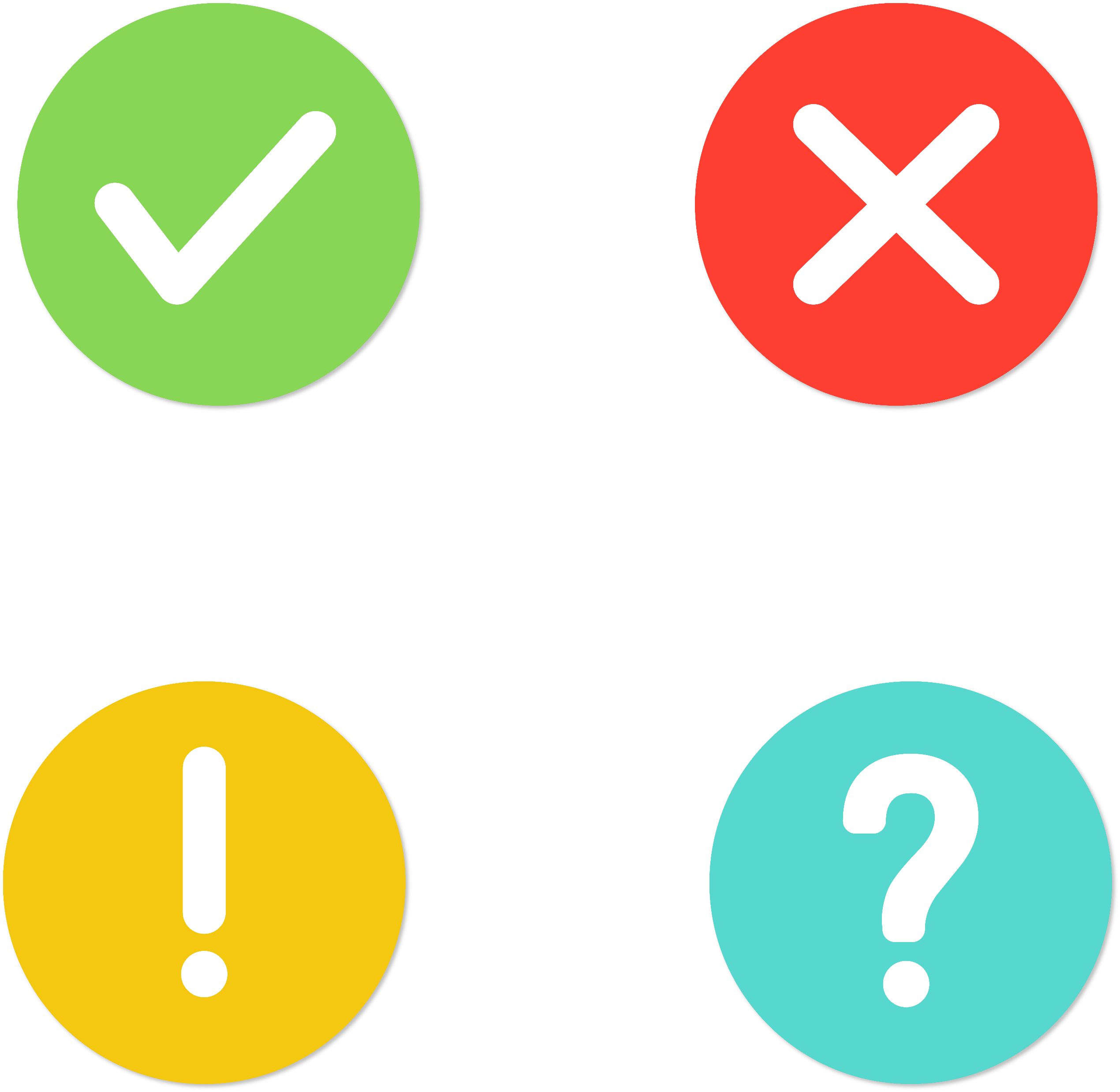 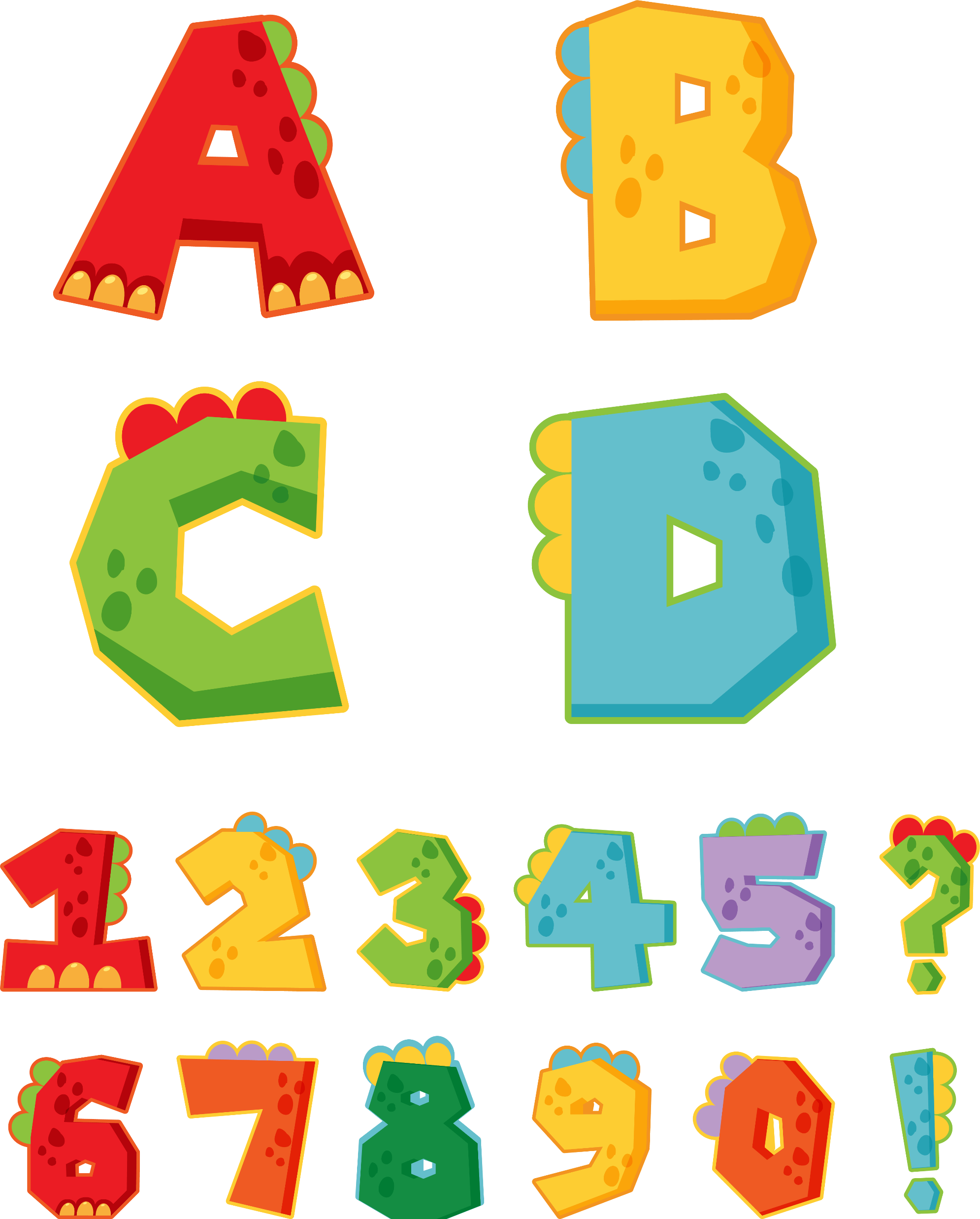 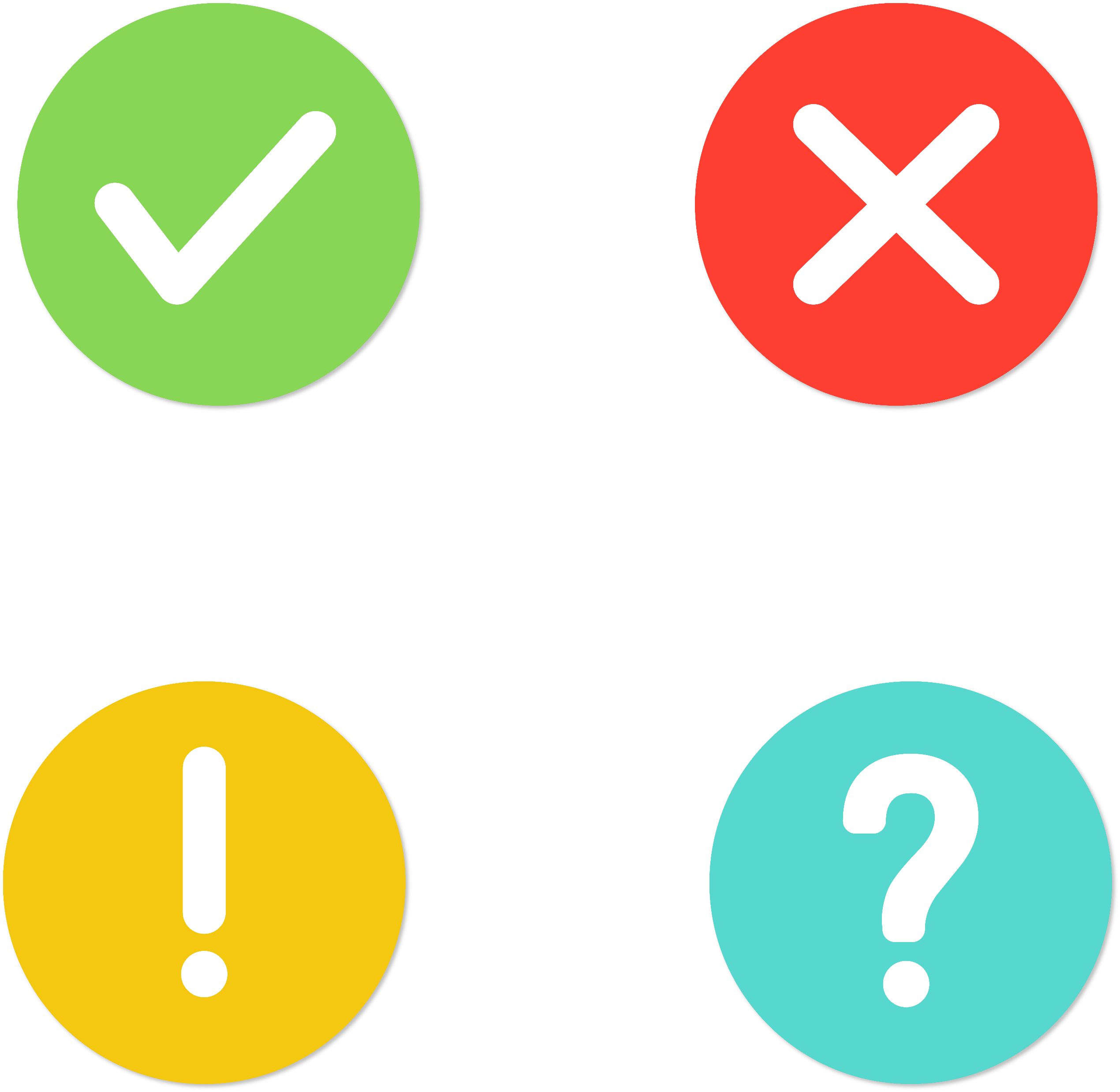 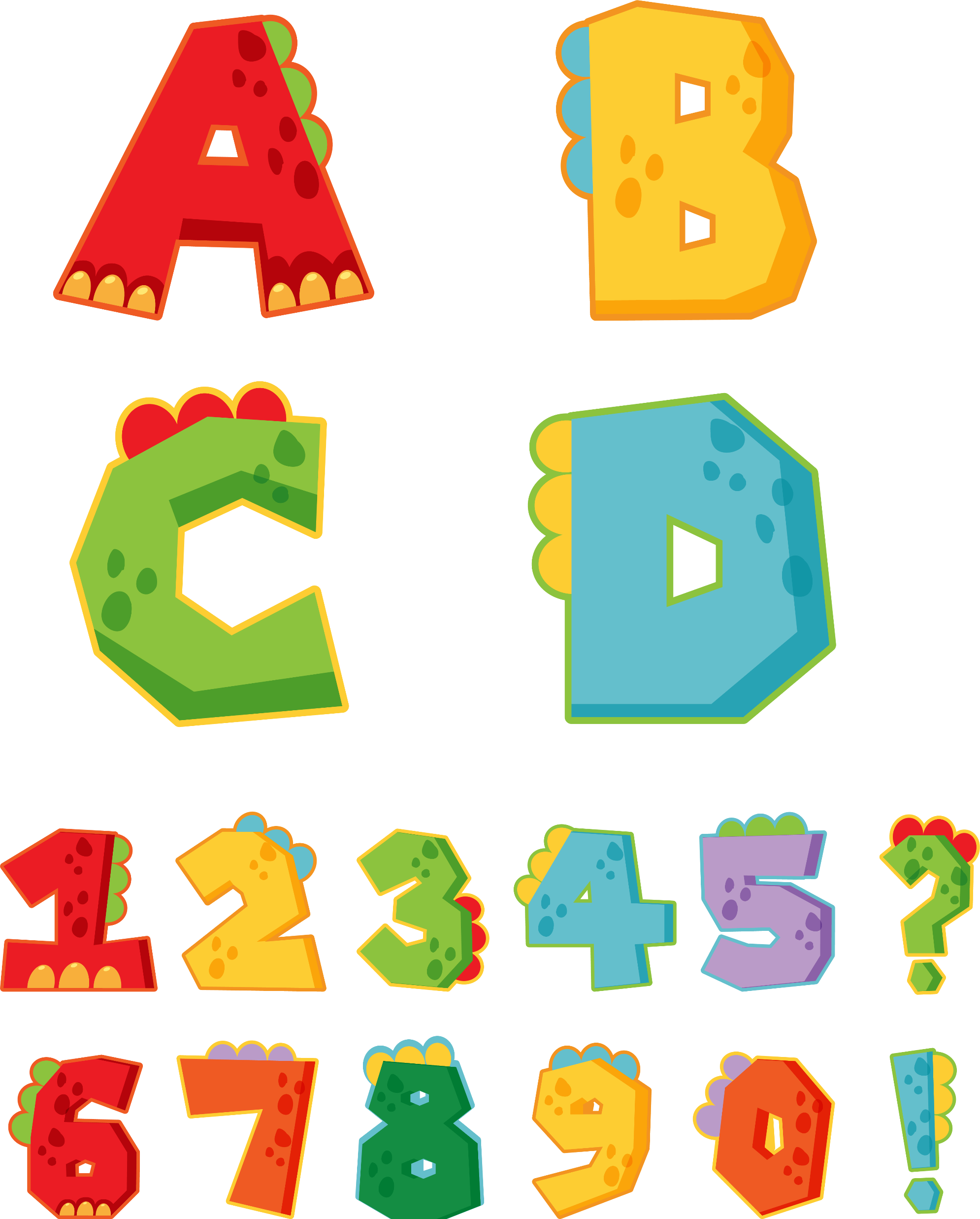 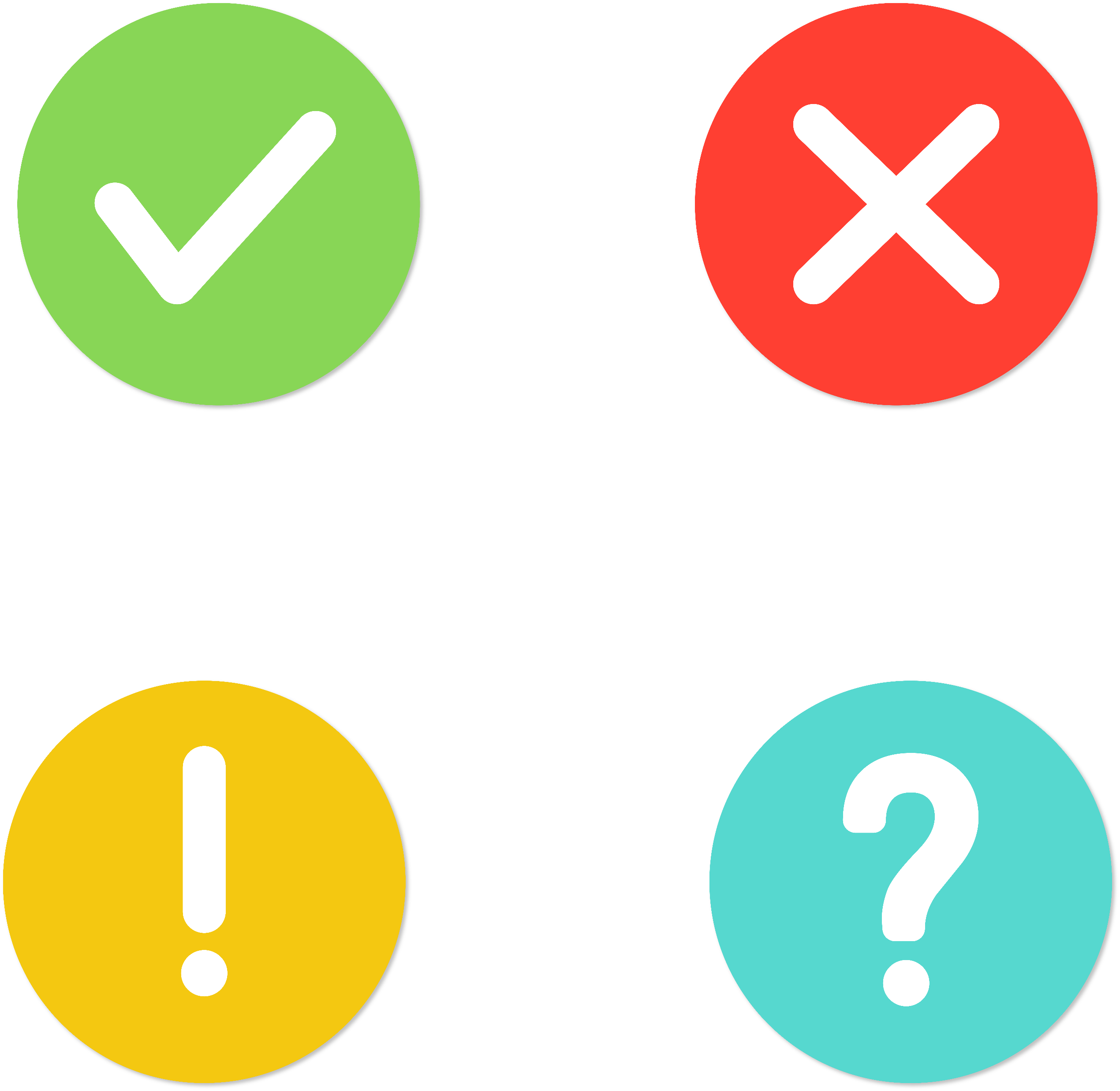 Bình minh, mặt biển thật đẹp.
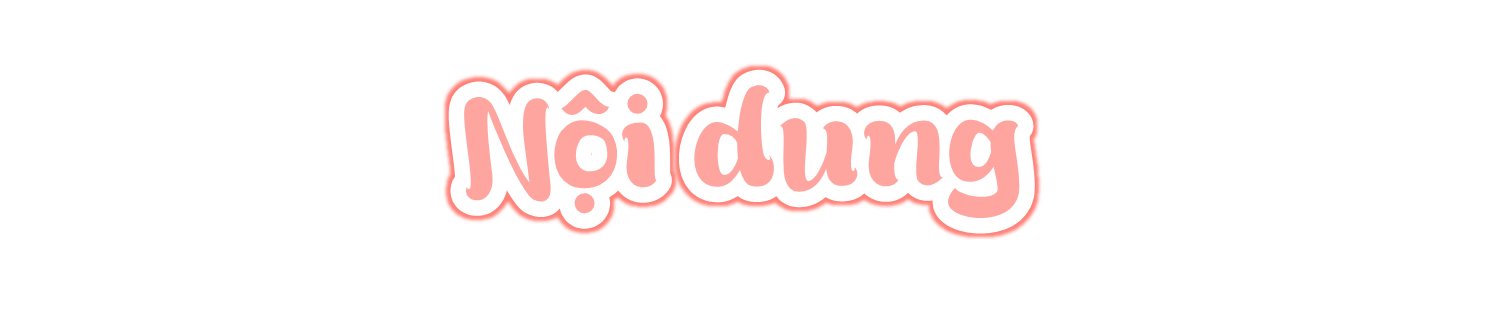 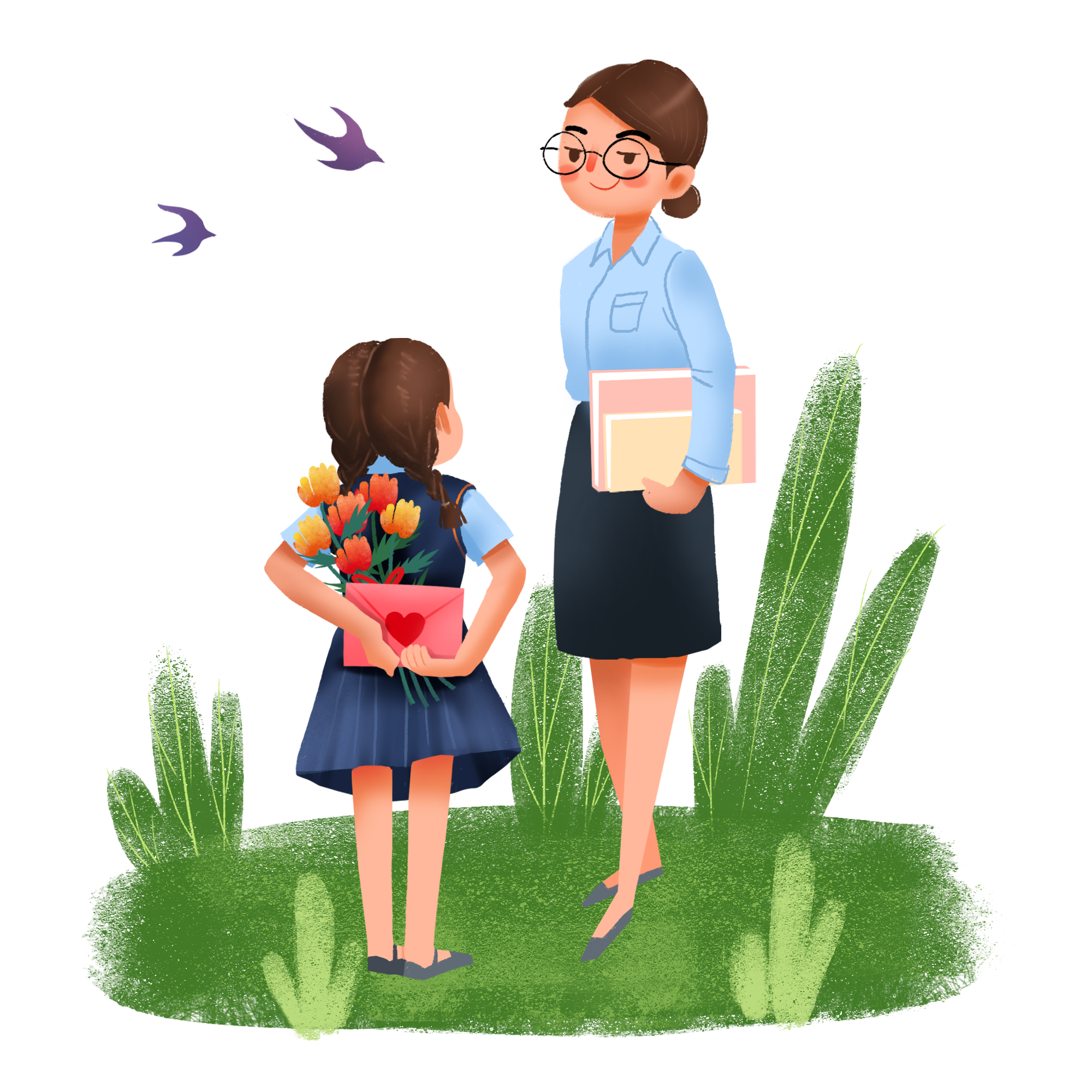 Ca ngợi bàn tay kì diệu của cô giáo. Cô đã tạo ra biết bao điều lạ từ đôi bàn tay khéo léo.
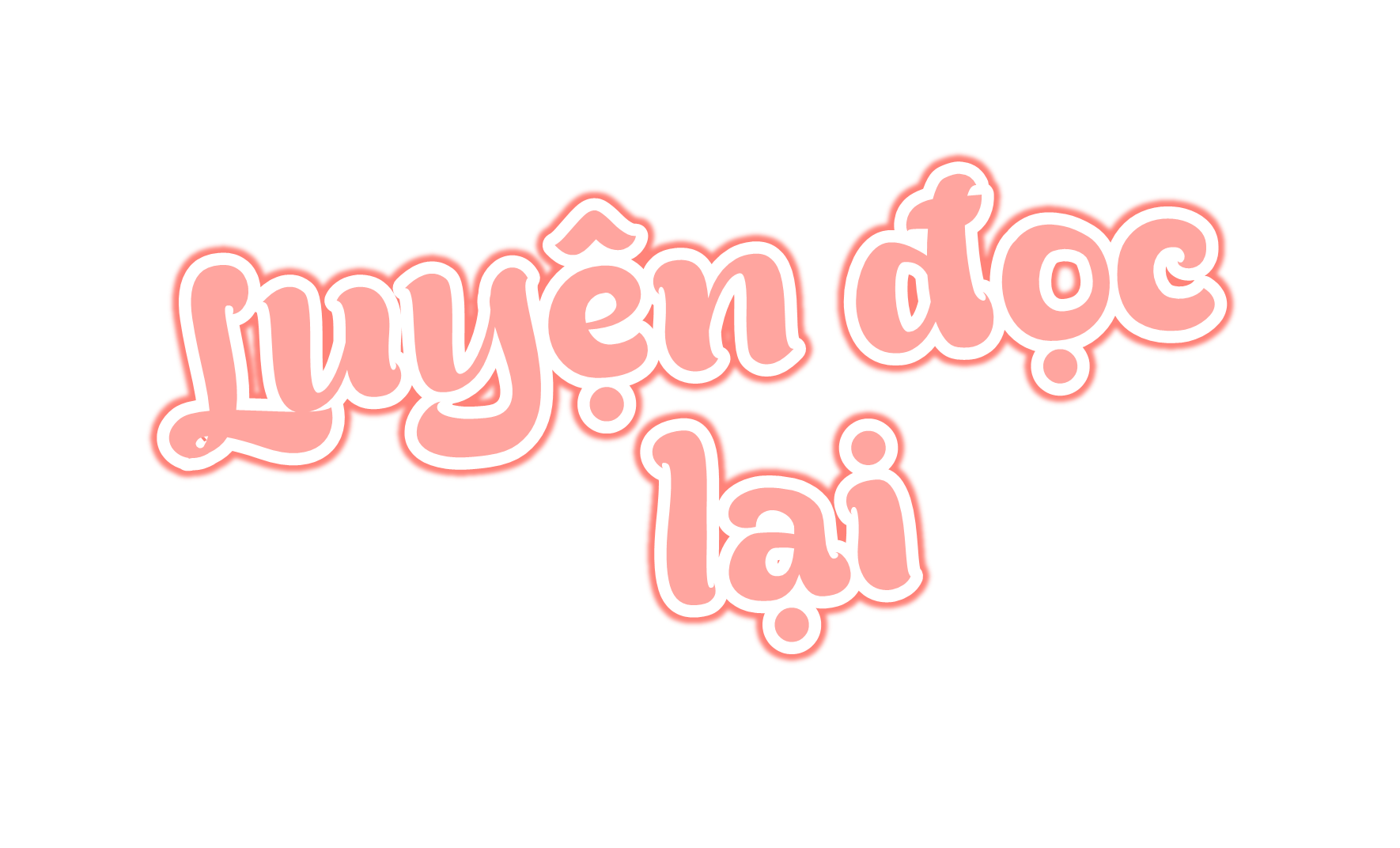 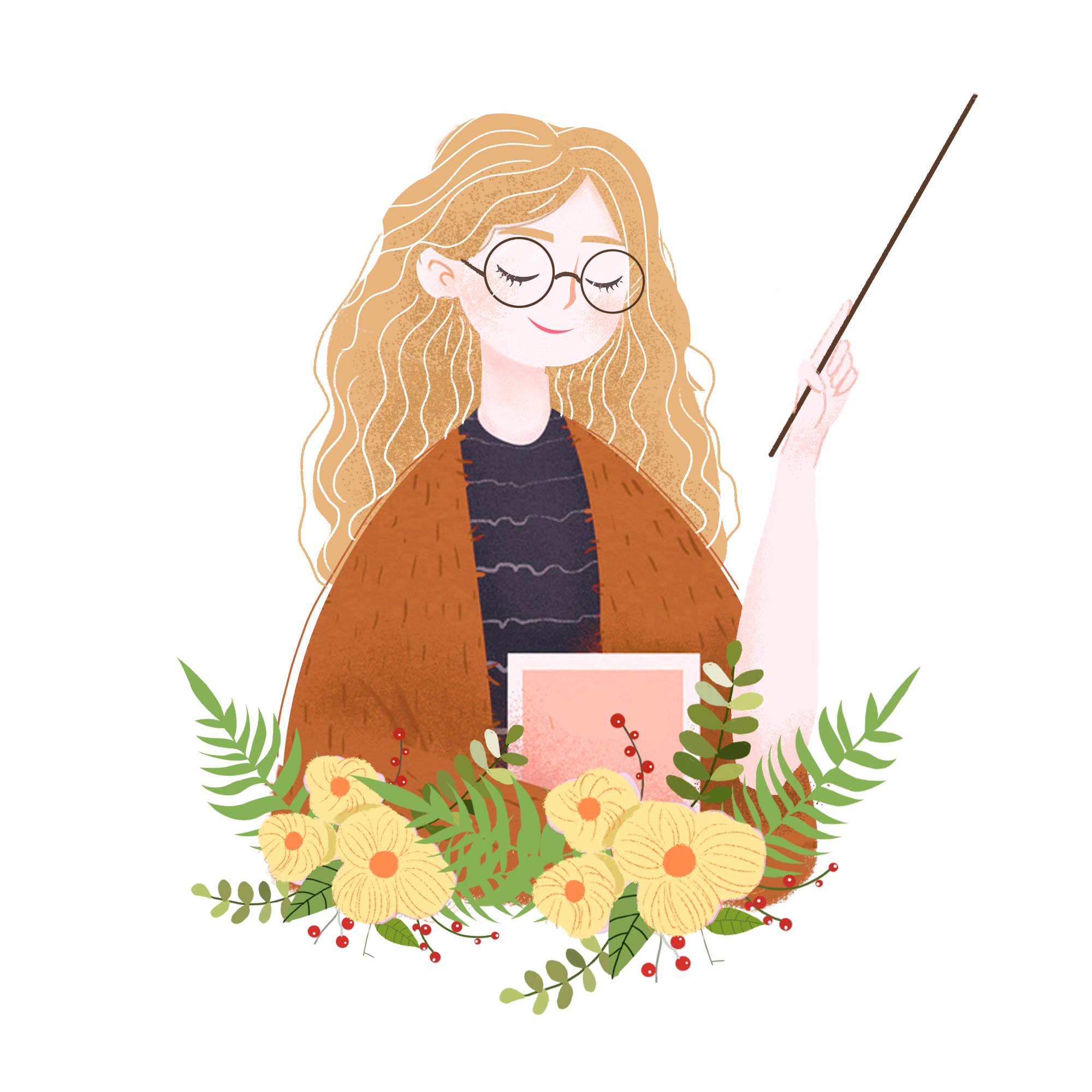 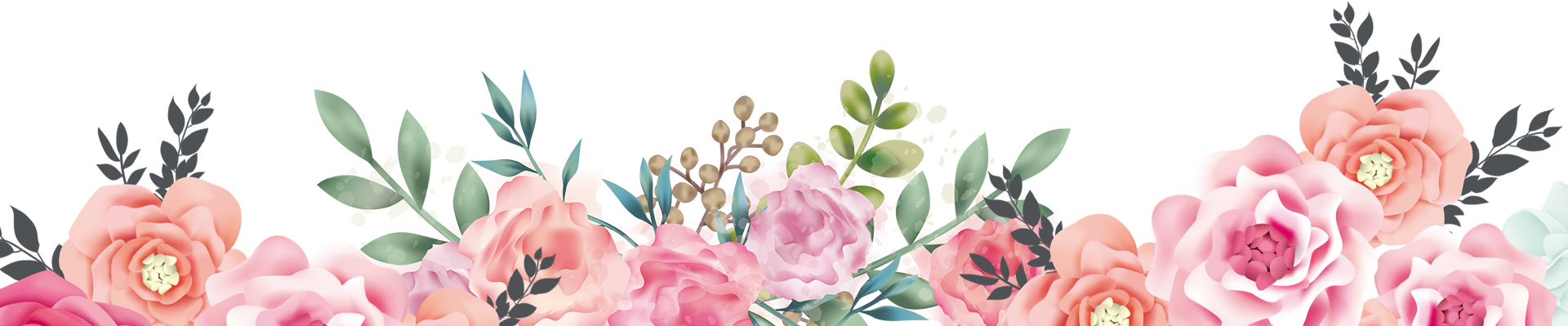 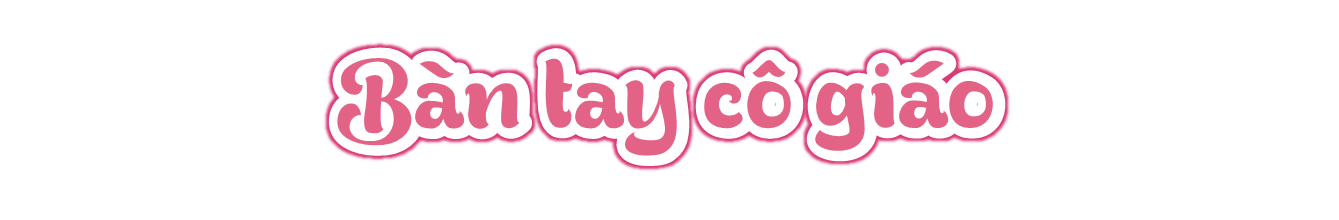 Một tờ giấy trắng
Cô gấp cong cong
Thoắt cái đã xong
Chiếc thuyền xinh quá!

Một tờ giấy đỏ
Mềm mại tay cô
Mặt trời đã phô
Nhiều tia nắng toả.
Thêm tờ xanh nữa
Cô cắt rất nhanh
Mặt nước dập dềnh
Quanh thuyền sóng lượn.

Như phép mầu nhiệm
Hiện trước mắt em:
Biển biếc bình minh
Rì rào sóng vỗ...

Biết bao điều lạ
Từ bàn tay cô.
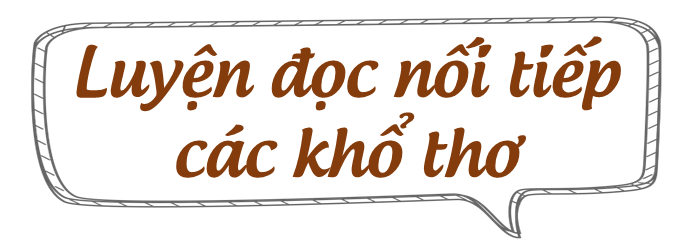 (Nguyễn Trọng Hoàn)
Học thuộc lòng
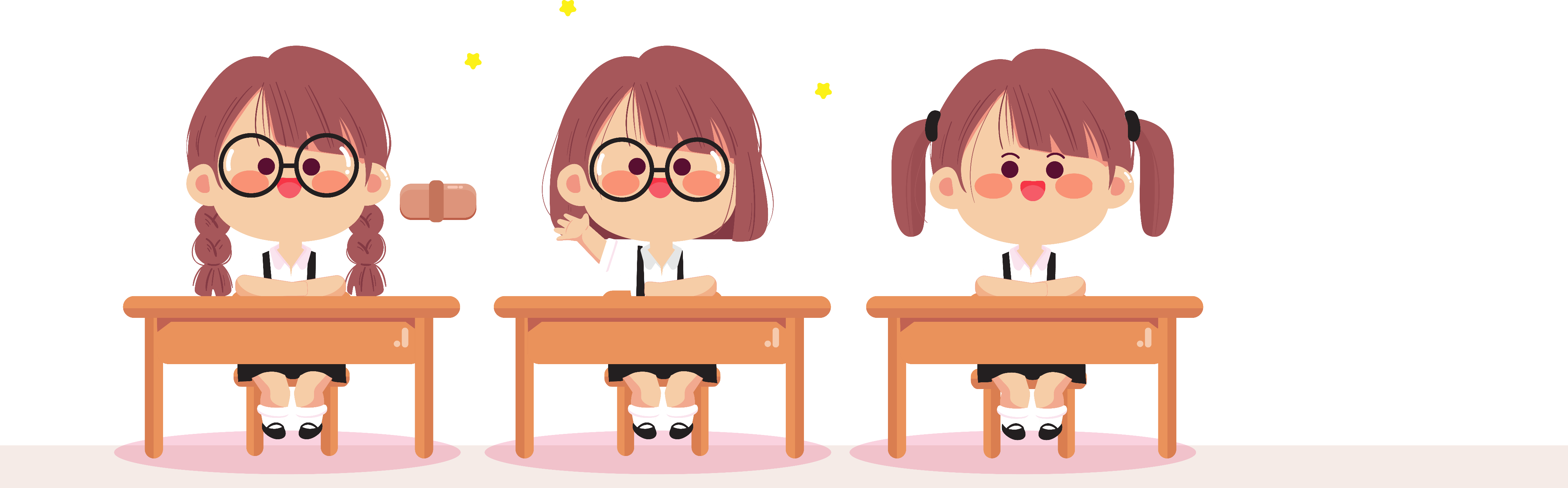 Bàn tay cô giáo
Một tờ giấy trắng
Cô gấp cong cong
Thoắt cái đã xong
Chiếc thuyền xinh quá!
Thêm tờ xanh nữa
Cô cắt rất nhanh
Mặt nước dập dềnh
Quanh thuyền sóng lượn.
Như phép mầu nhiệm
Hiện trước mắt em :
Biển biếc bình minh
Rì rào sóng vỗ…
Một tờ giấy đỏ
Mềm mại tay cô
Mặt trời đã phô
Nhiều tia nắng tỏa.
Biết bao điều lạ
Từ bàn tay cô.
Nguyễn Trọng Hoàn
Bàn tay cô giáo
Thêm tờ xanh nữa
Cô cắt rất nhanh

Quanh thuyền sóng lượn.
Một tờ giấy trắng
Cô gấp cong cong
Mặt nước dập dềnh
Thoắt cái đã xong
Chiếc thuyền xinh quá!
Một tờ giấy đỏ
Mềm mại tay cô

Nhiều tia nắng tỏa.
Như phép mầu nhiệm
Hiện trước mắt em

Rì rào sóng vỗ…
Mặt trời đã phô
Biển biếc bình minh
Biết bao điều lạ
Từ bàn tay cô.
Bàn tay cô giáo
Một 
Cô 
Thoắt 
Chiếc
Thêm tờ xanh nữa
Cô cắt rất nhanh
Mặt nước dập dềnh
Quanh thuyền sóng lượn.
Thêm 
Cô 
Mặt 
Quanh
Một tờ giấy trắng
Cô gấp cong cong
Thoắt cái đã xong
Chiếc thuyền xinh quá!
Một 
Mềm   
Mặt 
Nhiều
Một tờ giấy đỏ
Mềm mại tay cô
Mặt trời đã phô
Nhiều tia nắng tỏa.
Như 
Hiện 
Biển 
Rì
Như phép mầu nhiệm
Hiện trước mắt em :
Biển biếc bình minh
Rì rào sóng vỗ…
Biết bao điều lạ
Từ bàn tay cô.
Biết 
Từ
Bàn tay cô giáo
Một
Thêm
Một
Như
Biết
Bàn tay cô giáo
Thêm tờ xanh nữa
Cô cắt rất nhanh
Mặt nước dập dềnh
Quanh thuyền sóng lượn.
Một tờ giấy trắng
Cô gấp cong cong
Thoắt cái đã xong
Chiếc thuyền xinh quá!
Như phép mầu nhiệm
Hiện trước mắt em :
Biển biếc bình minh
Rì rào sóng vỗ…
Một tờ giấy đỏ
Mền mại tay cô
Mặt trời đã phô
Nhiều tia nắng tỏa.
Biết bao điều lạ
Từ bàn tay cô.
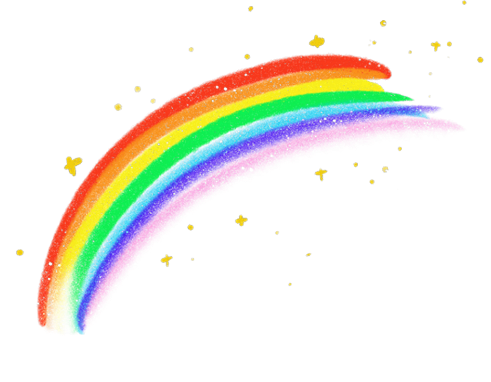 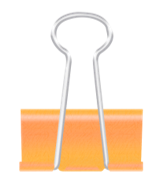 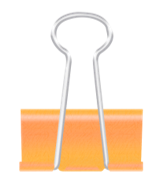 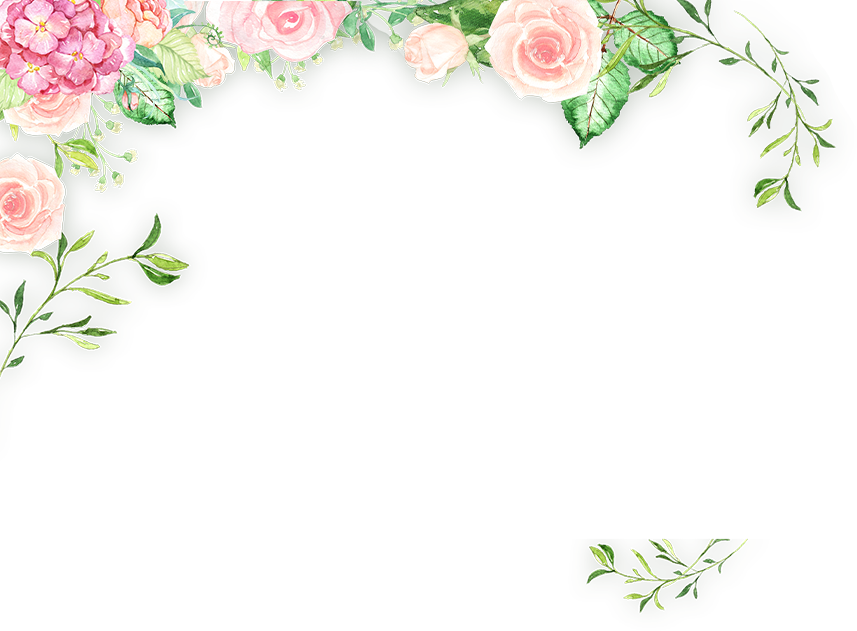 TIẾNG VIỆT 3 – NÓI VÀ NGHE
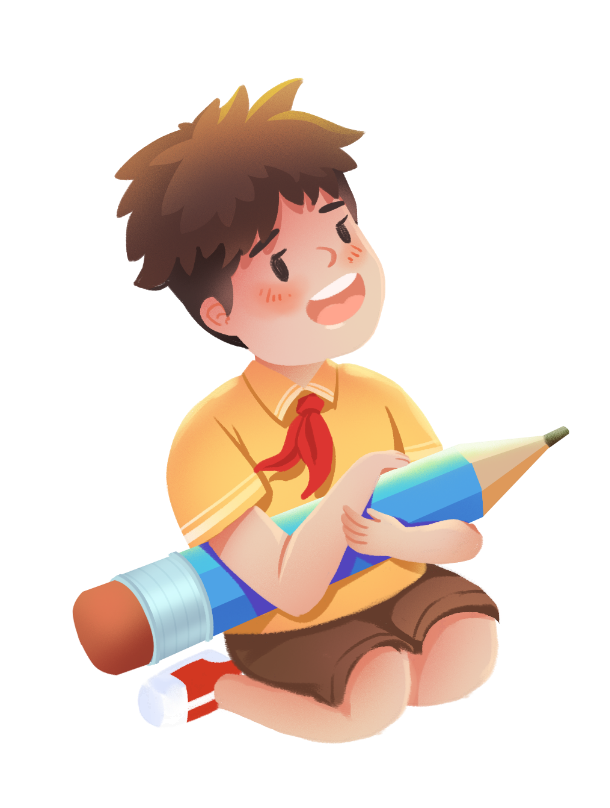 ĐỌC 
MỞ RỘNG
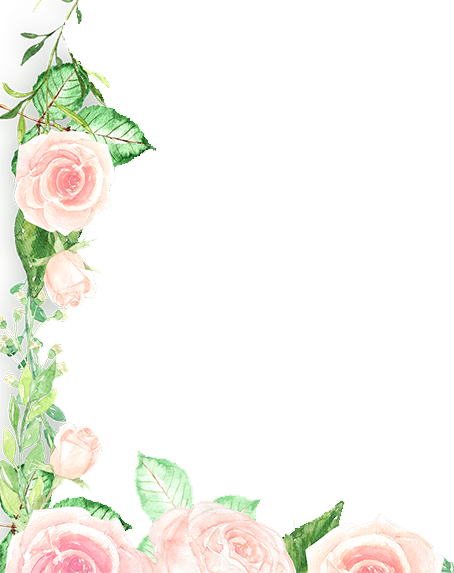 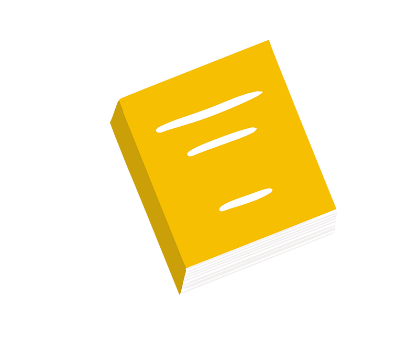 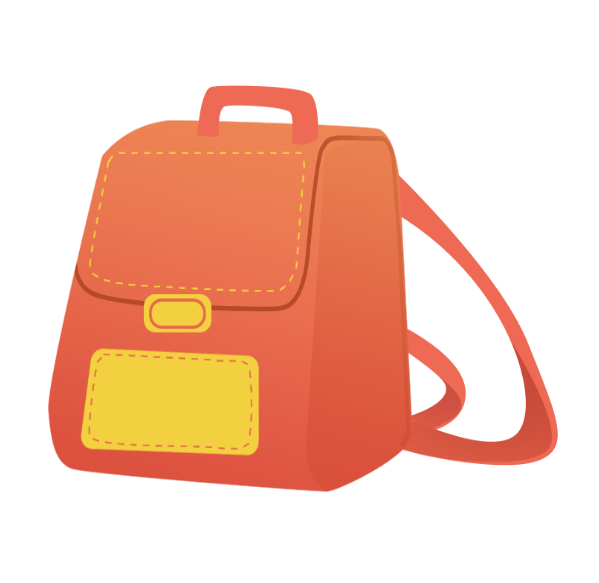 a. Viết vào Phiếu đọc sách những nội dung em thích.
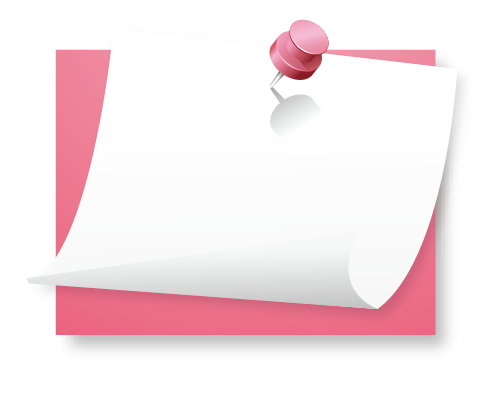 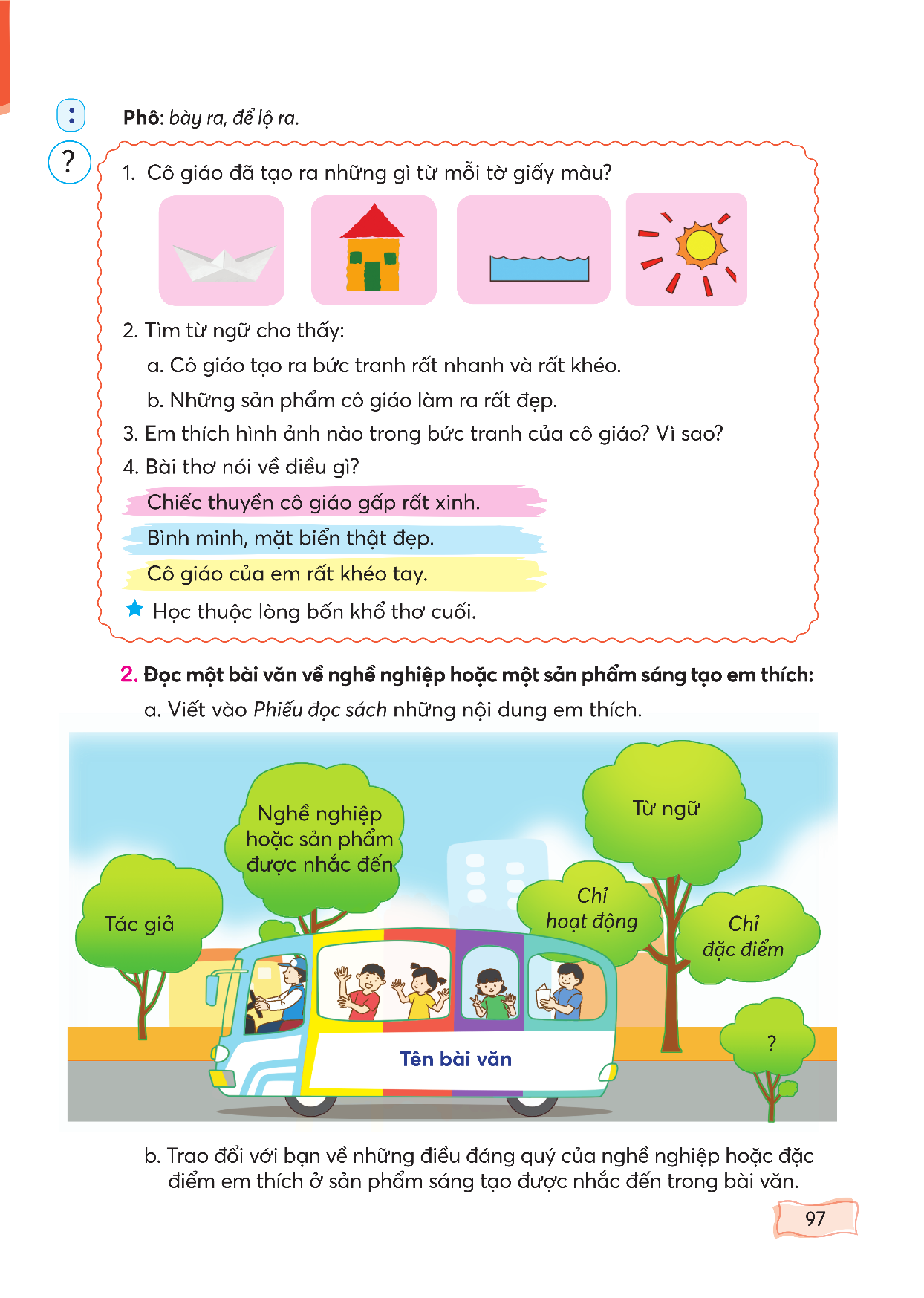 b. Trao đổi với bạn về những điều đáng quý của nghề nghiệp hoặc đặc điểm em thích ở sản phẩm sáng tạo được nhắc đến trong bài văn.
Mẹ của Oanh
            Năm học này, cô Quyên được phân công dạy lớp 2A. Giờ Tiếng Việt, cô cho các bạn giới thiệu về công việc của bố mẹ mình. Lan hãnh diện với bạn bè vì có mẹ là bác sĩ. Tuấn say sưa kể về những cỗ máy mà bố cậu chế tạo.
            Tới lượt Oanh, em đang lúng túng thì Quân nói:
            - Thưa cô, mẹ bạn ấy quét dọn trong trường mình đấy ạ.
            Cô giáo cảm ơn Quân rồi trìu mến nhìn về phía Oanh. Sau vài giây sững lại, Oanh bước lên trước lớp:
            - Mẹ em là cô lao công của trường mình. Hằng ngày, mẹ quét sân, quét lớp, thu gom và phân loại rác,... Cuối giờ học, em thường ở lại giúp mẹ và chờ mẹ chở về.
            Cô giáo tươi cười bảo:
            - Nhờ Có mẹ bạn Oanh mà trường mình luôn sạch sẽ. Oanh còn nhỏ mà đã biết giúp đỡ mẹ. Em thật đáng khen!
            Khi cô vừa dứt lời, tiếng vỗ tay vang lên. Khuôn mặt Oanh ửng đỏ và đôi môi khẽ nở nụ cười.
Hoàng Ly
a. Viết vào Phiếu đọc sách những nội dung em thích.
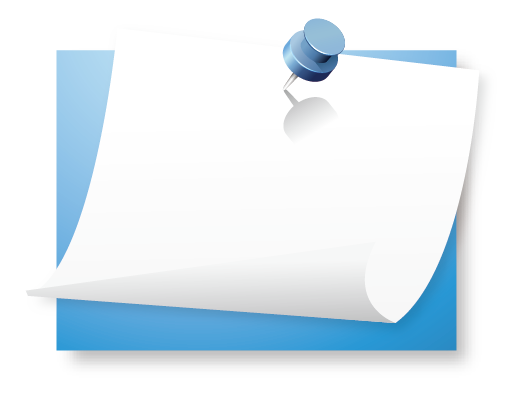 Tên bài văn: Mẹ của Oanh
Tác giả: Hoàng Ly
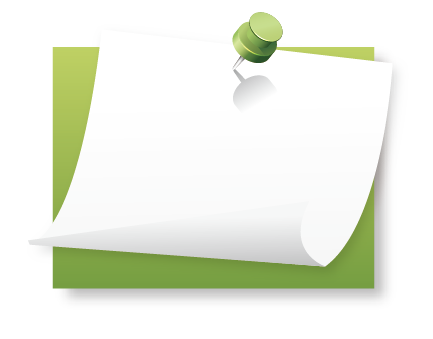 Nghề nghiệp: bác sĩ, kĩ sư, lao công
Từ ngữ chỉ hoạt động: quét sân, quét lớp, thu gom và phân loại rác,...
Từ ngữ chỉ đặc điểm: sạch sẽ, ửng đỏ.
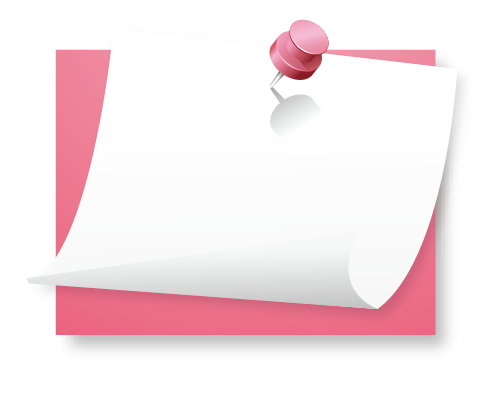 Nội dung: Câu chuyện giúp em hiểu rằng: Người làm nghề gì cũng đáng quý.
b. Trao đổi với bạn về những điều đáng quý của nghề nghiệp hoặc đặc điểm em thích ở sản phẩm sáng tạo được nhắc đến trong bài văn.
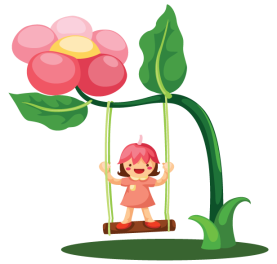 Thảo luận nhóm
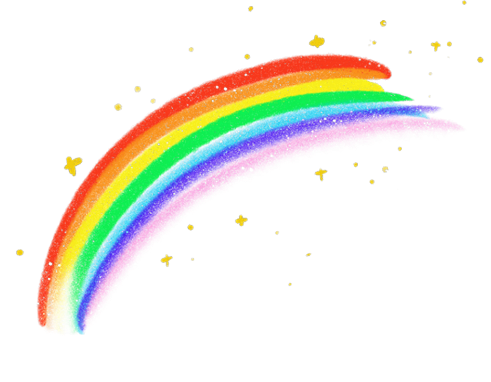 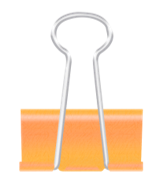 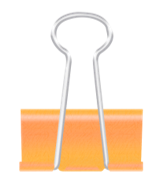 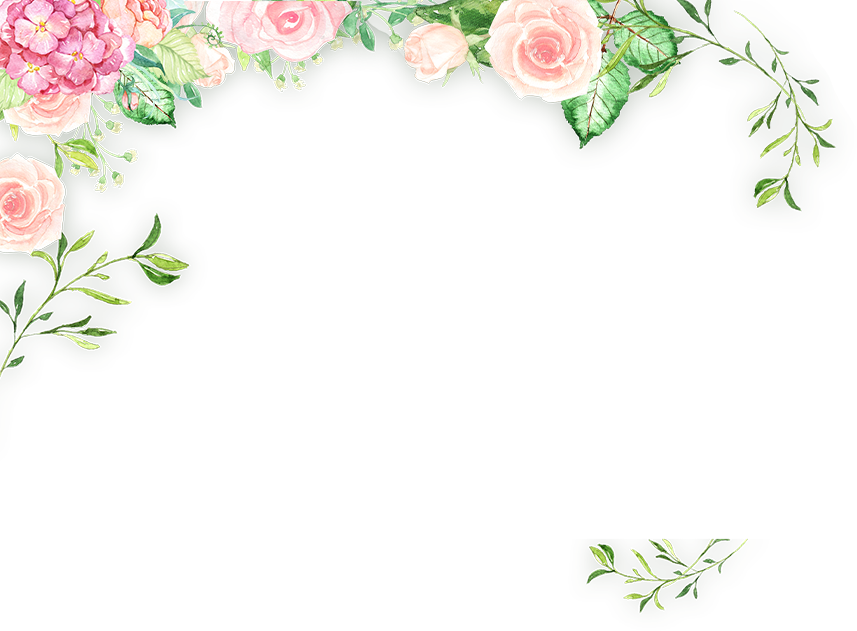 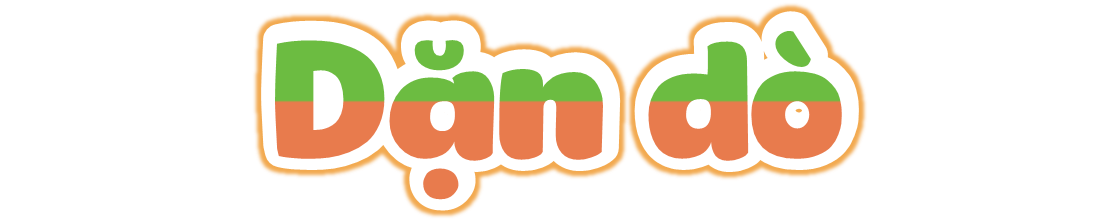 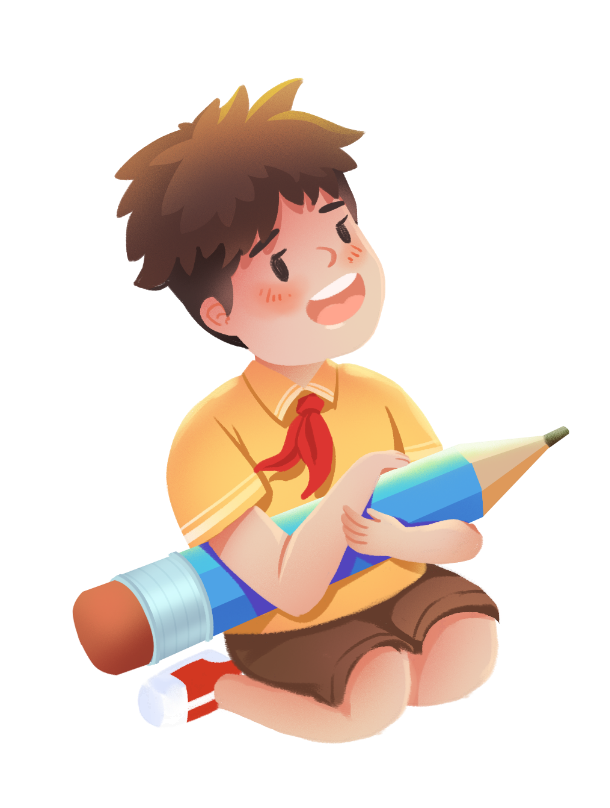 Xem lại bài 

Học thuộc lòng bài thơ

Chuẩn bị tiết 3
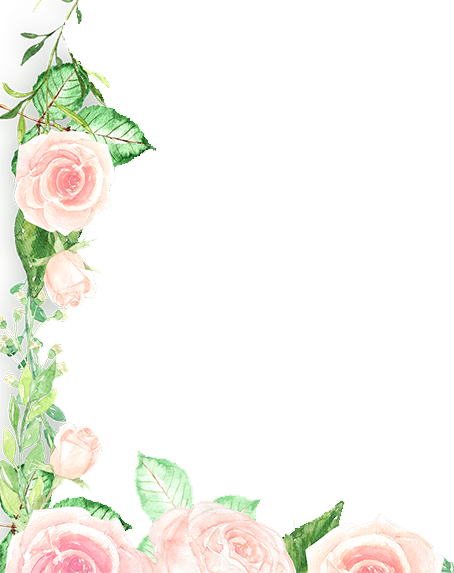 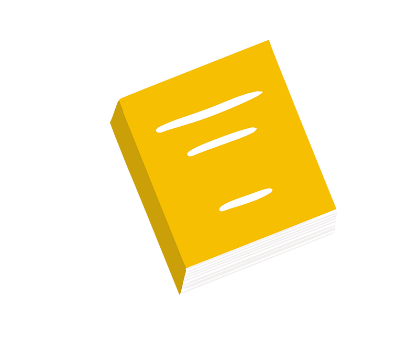 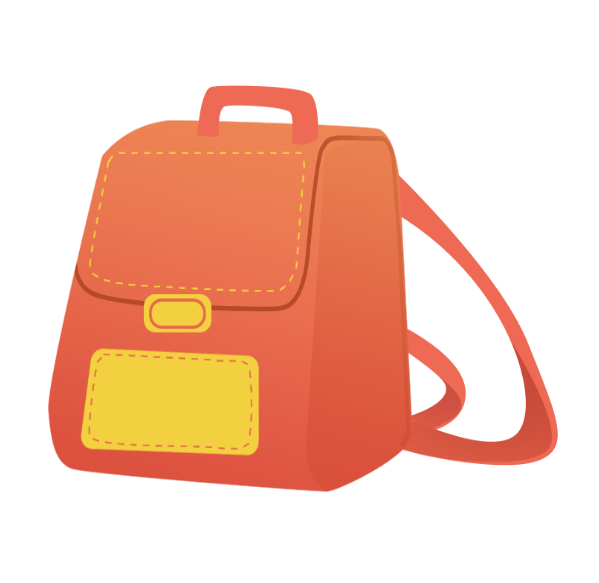 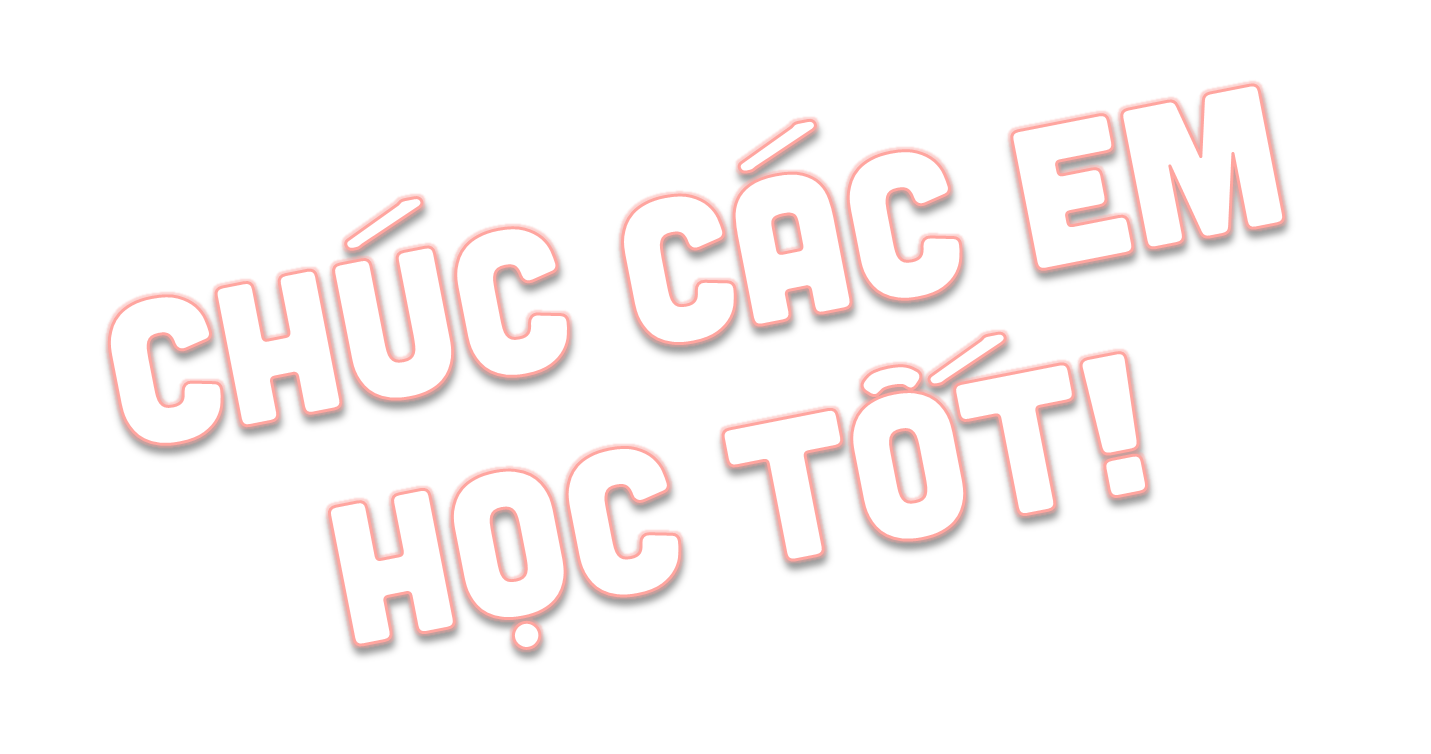